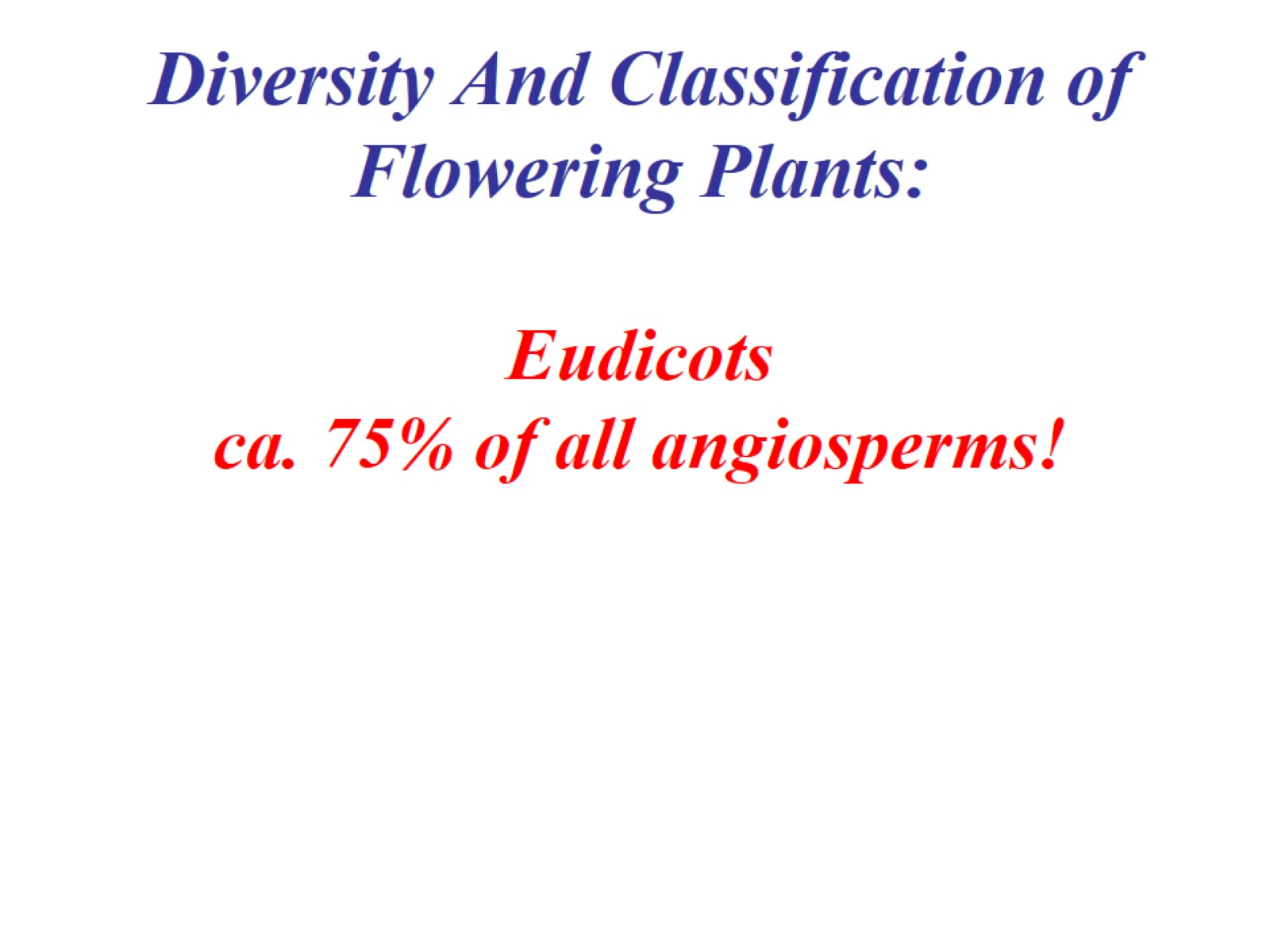 Diversity And Classification of Flowering Plants: Eudicotsca. 75% of all angiosperms!
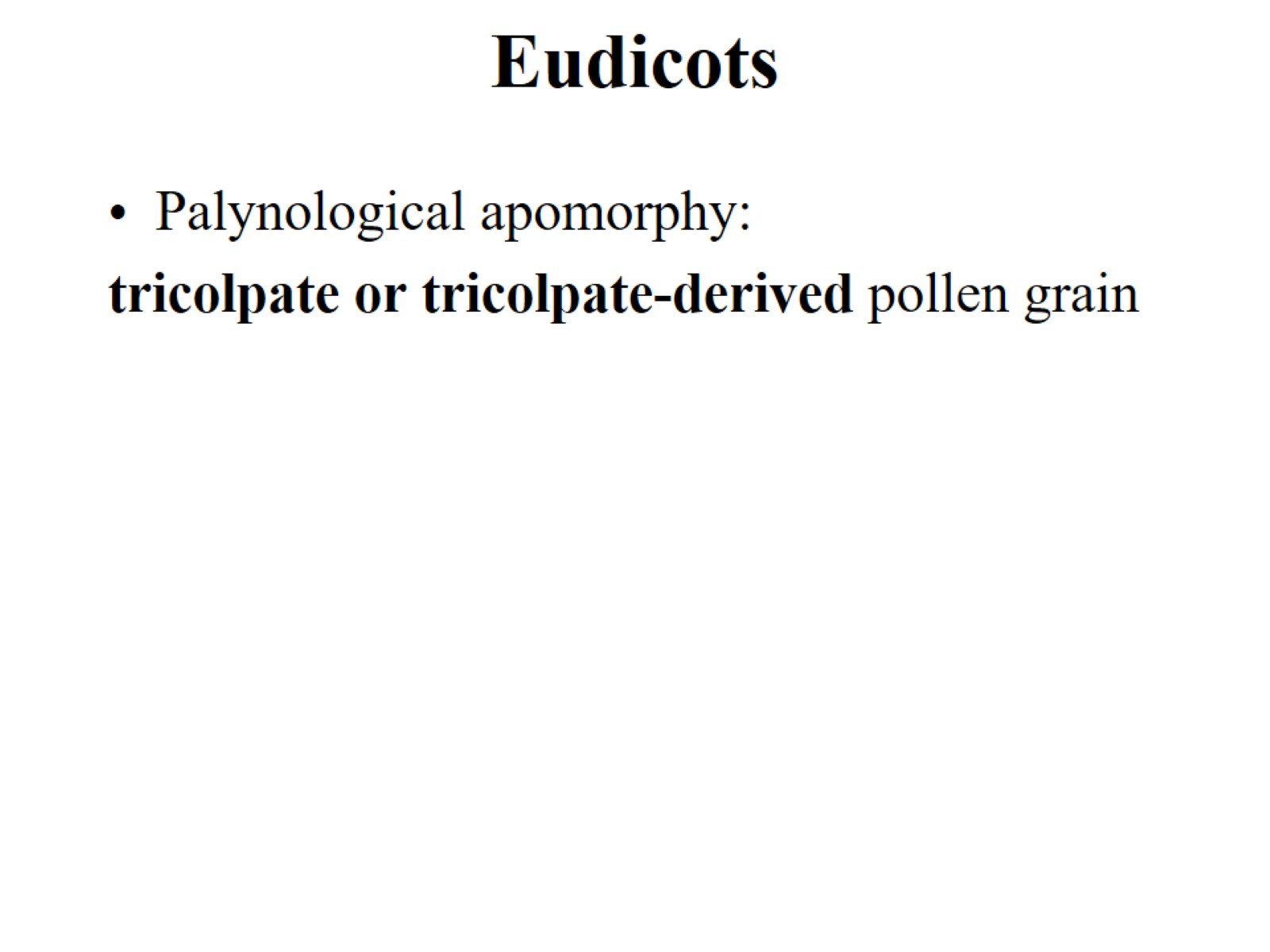 Eudicots
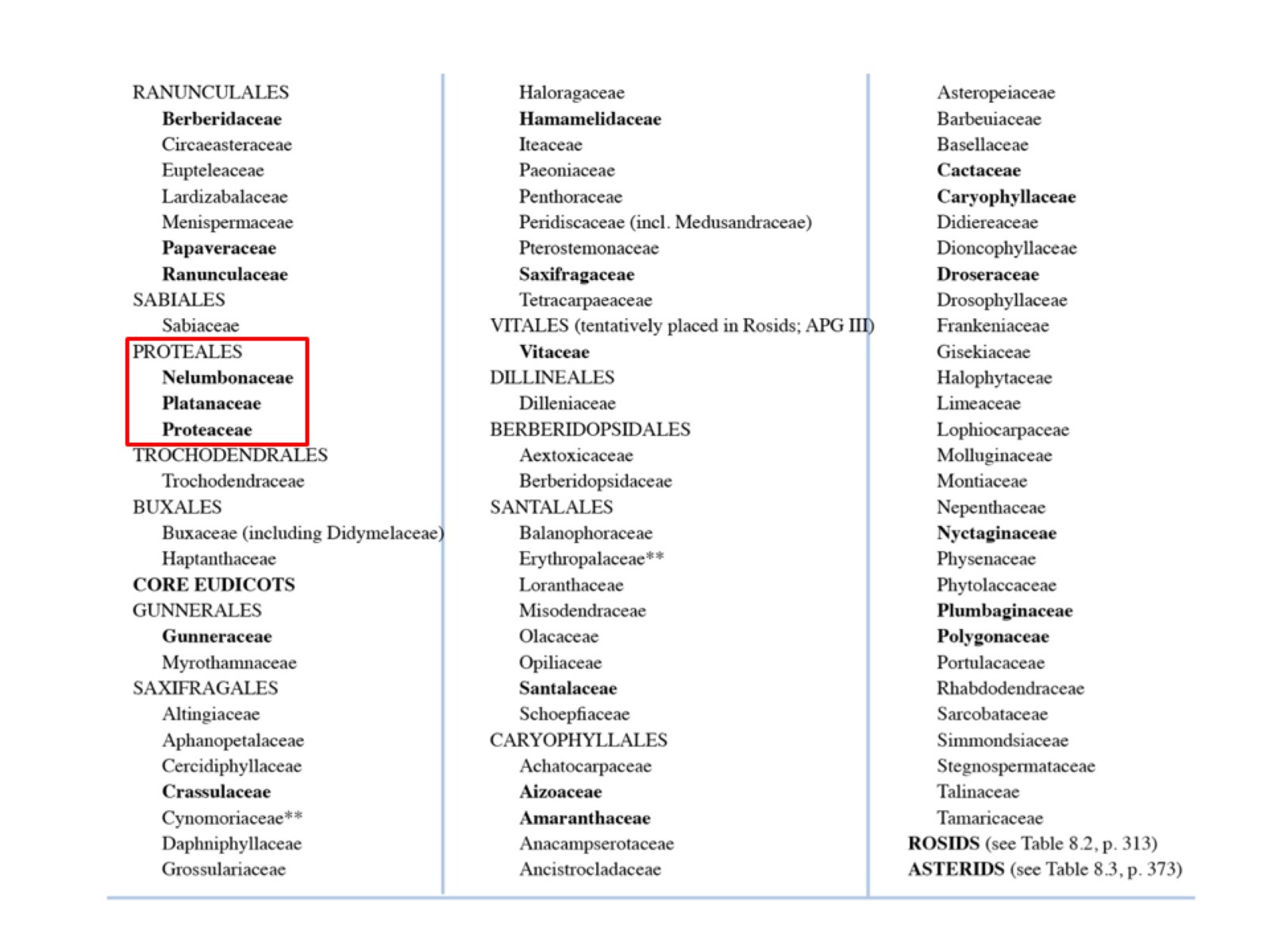 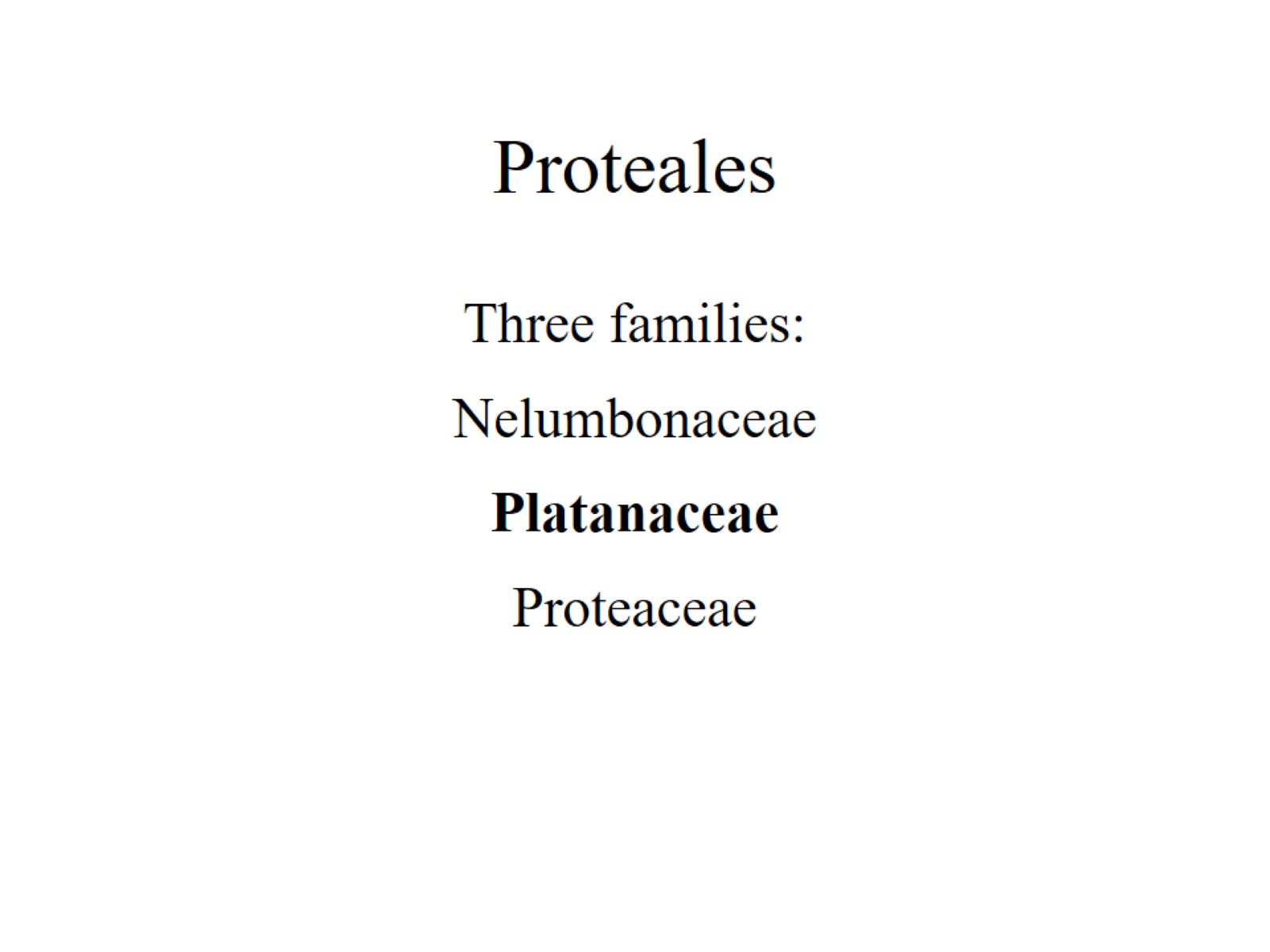 Proteales
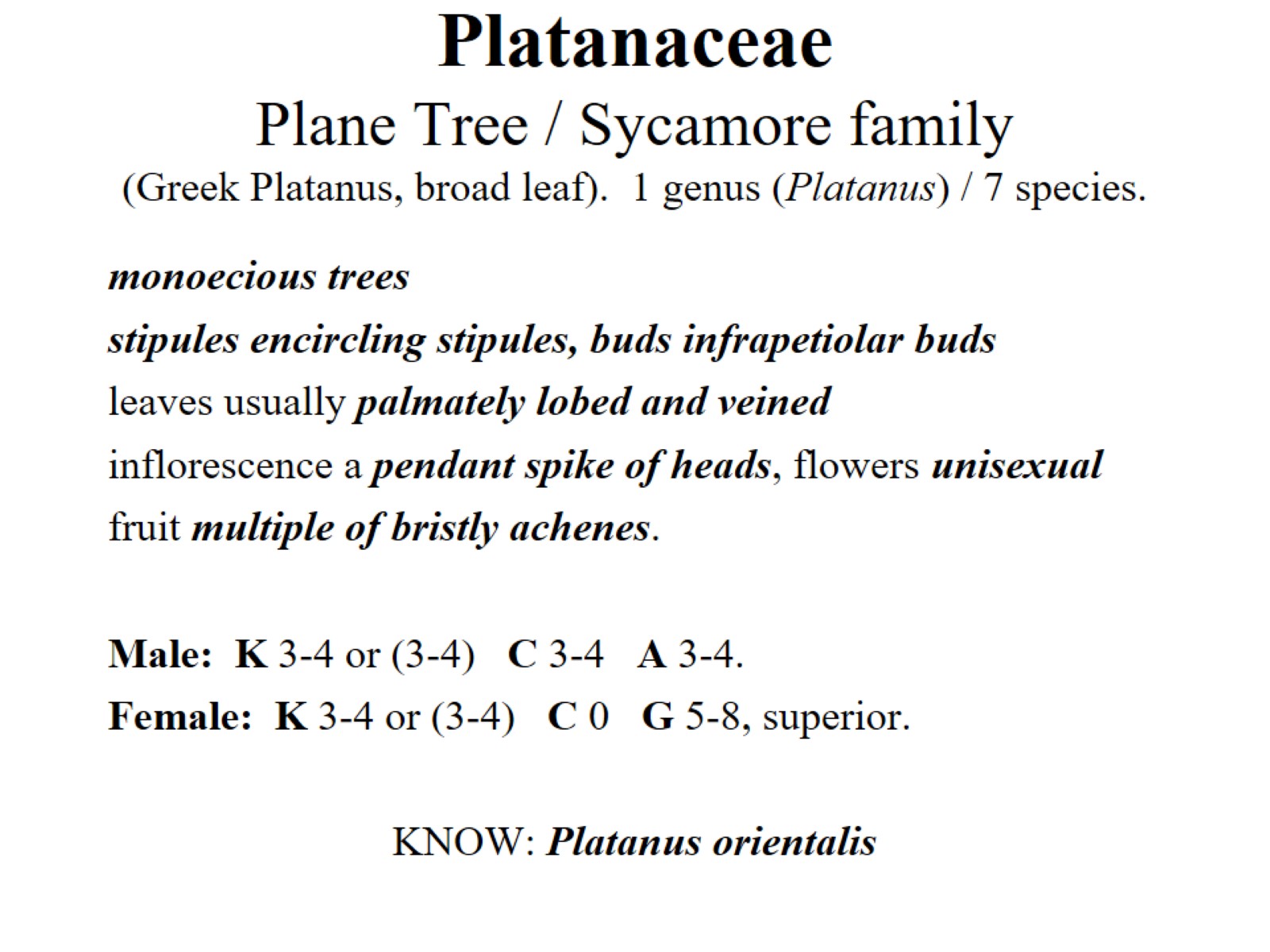 Platanaceae Plane Tree / Sycamore family (Greek Platanus, broad leaf).  1 genus (Platanus) / 7 species.
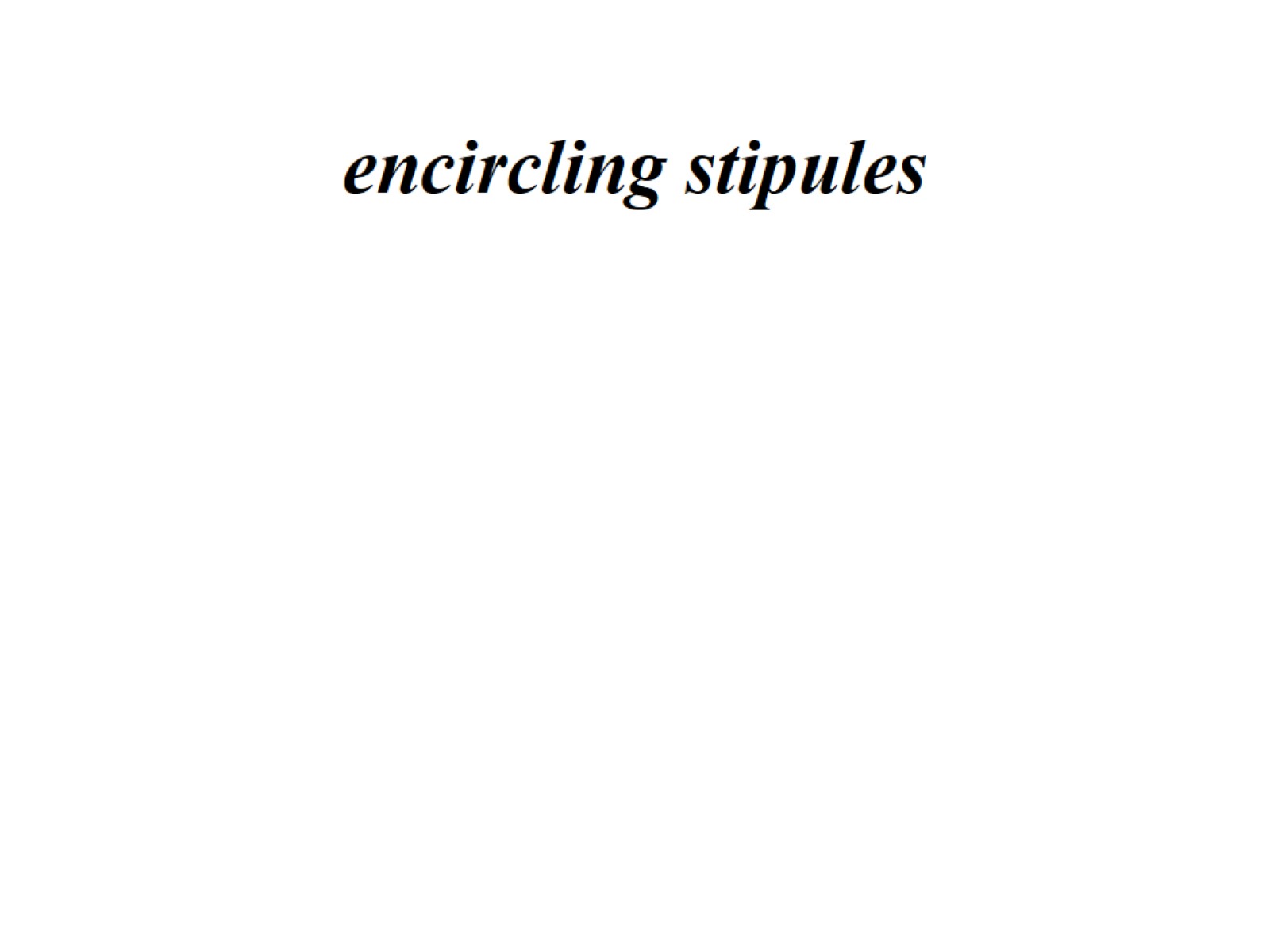 encircling stipules
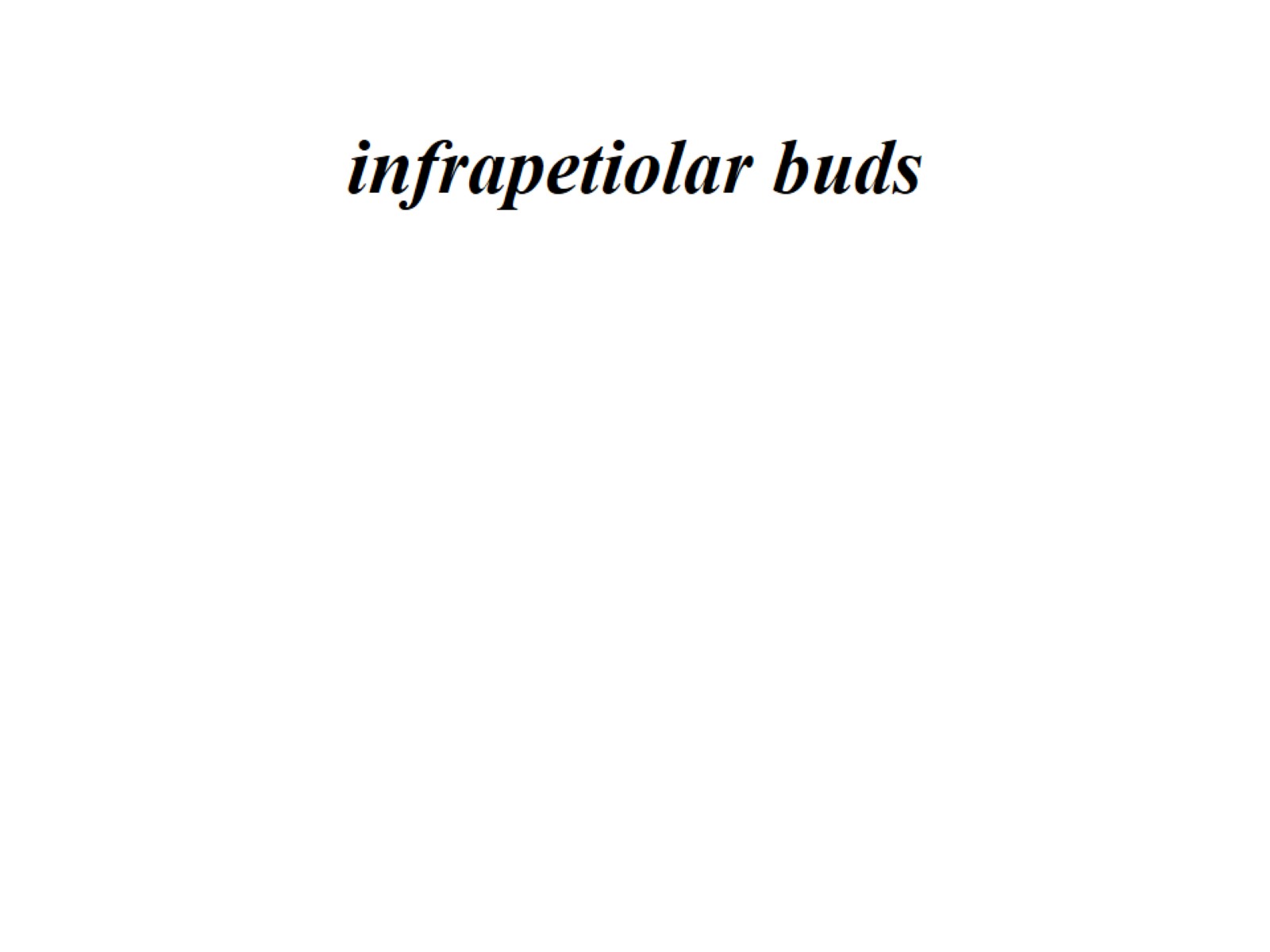 infrapetiolar buds
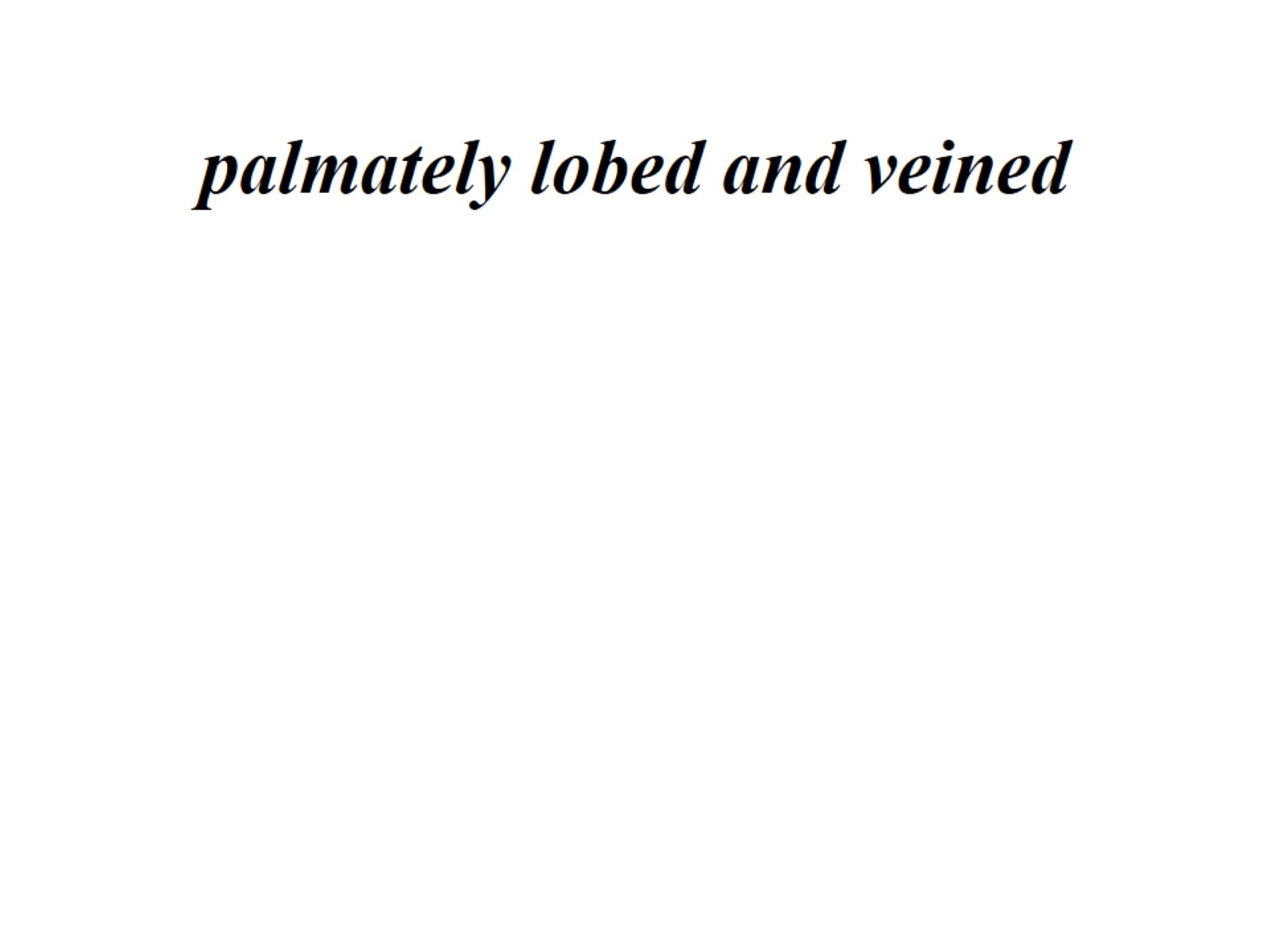 palmately lobed and veined
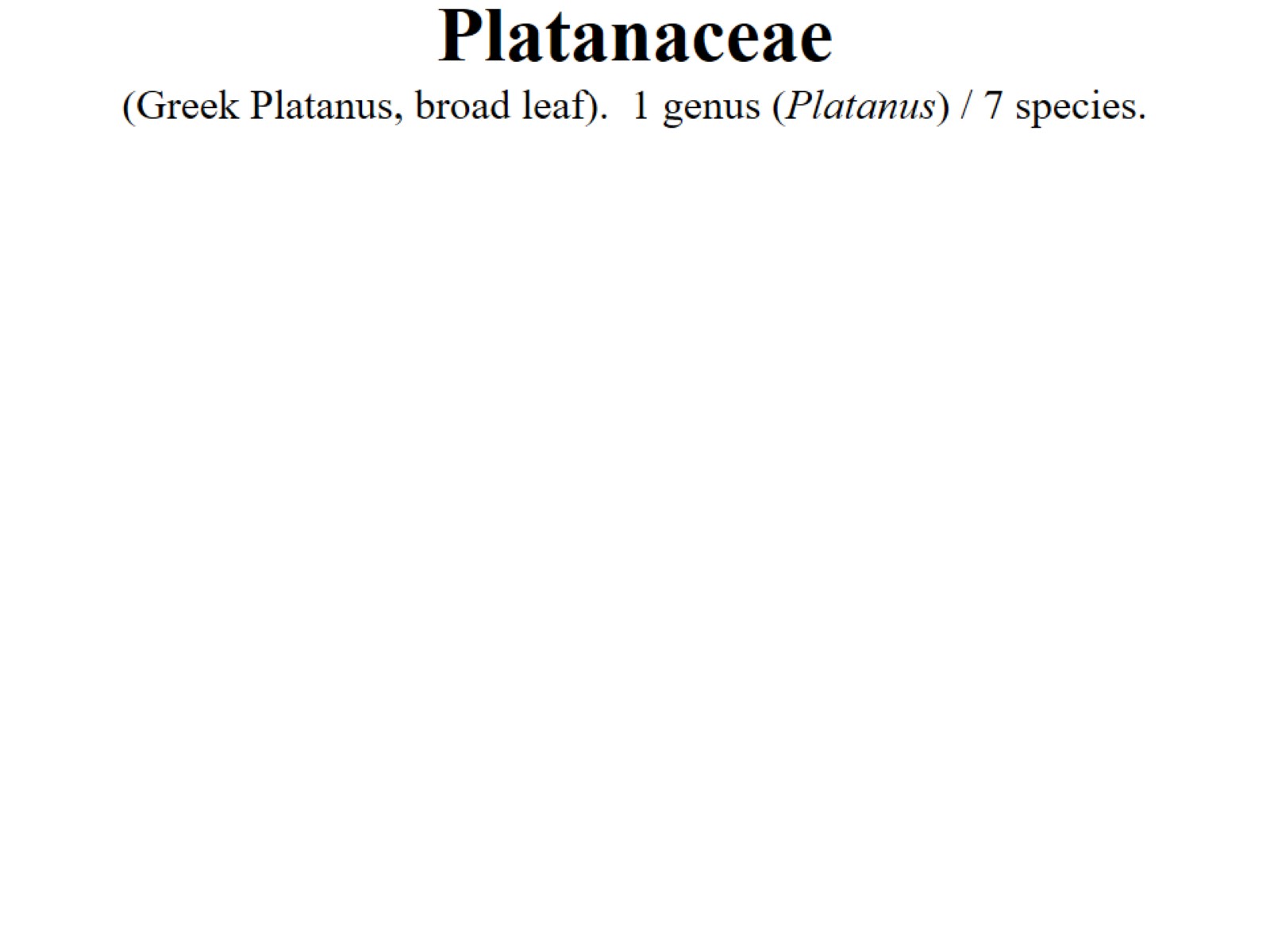 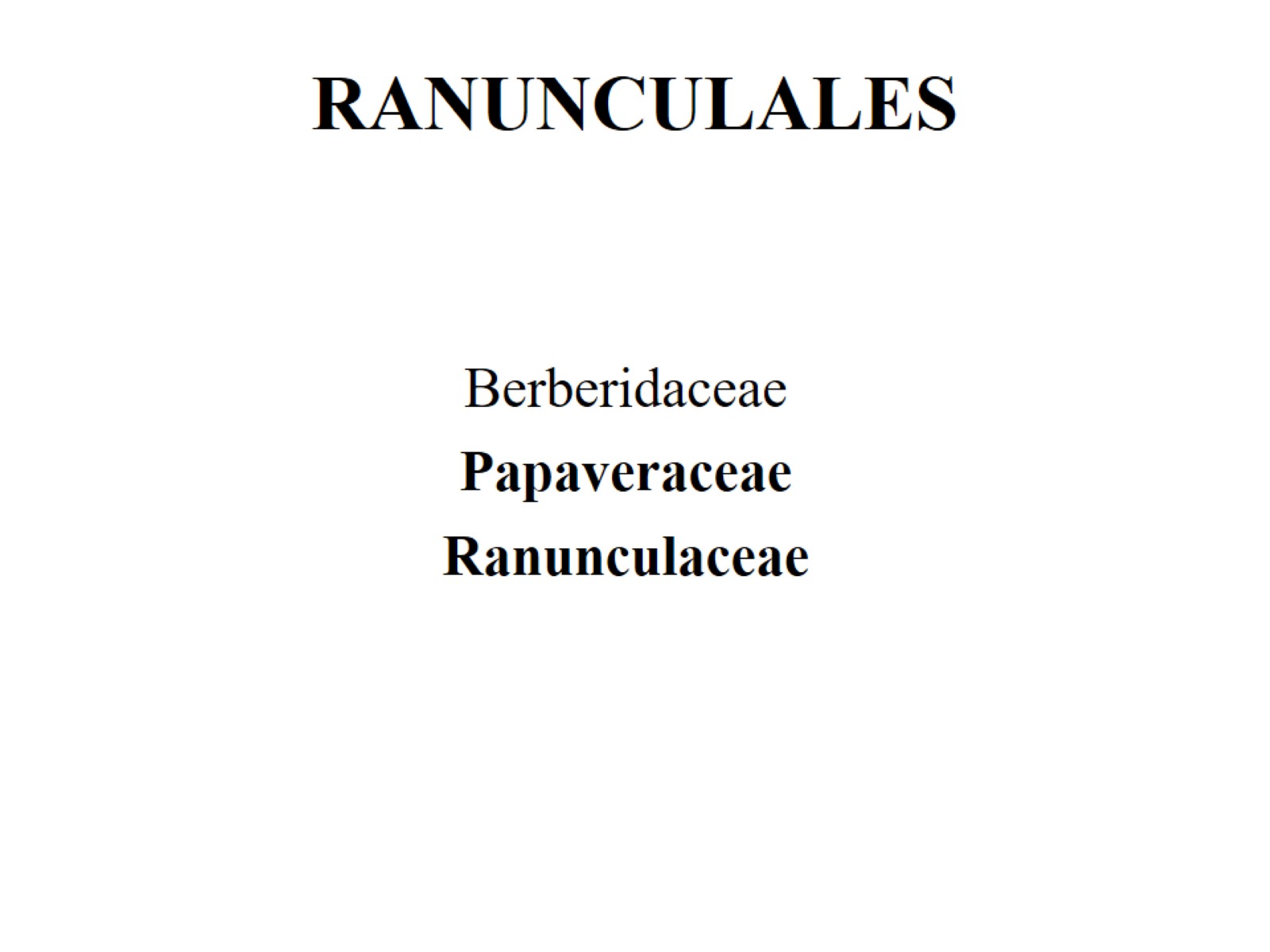 RANUNCULALES
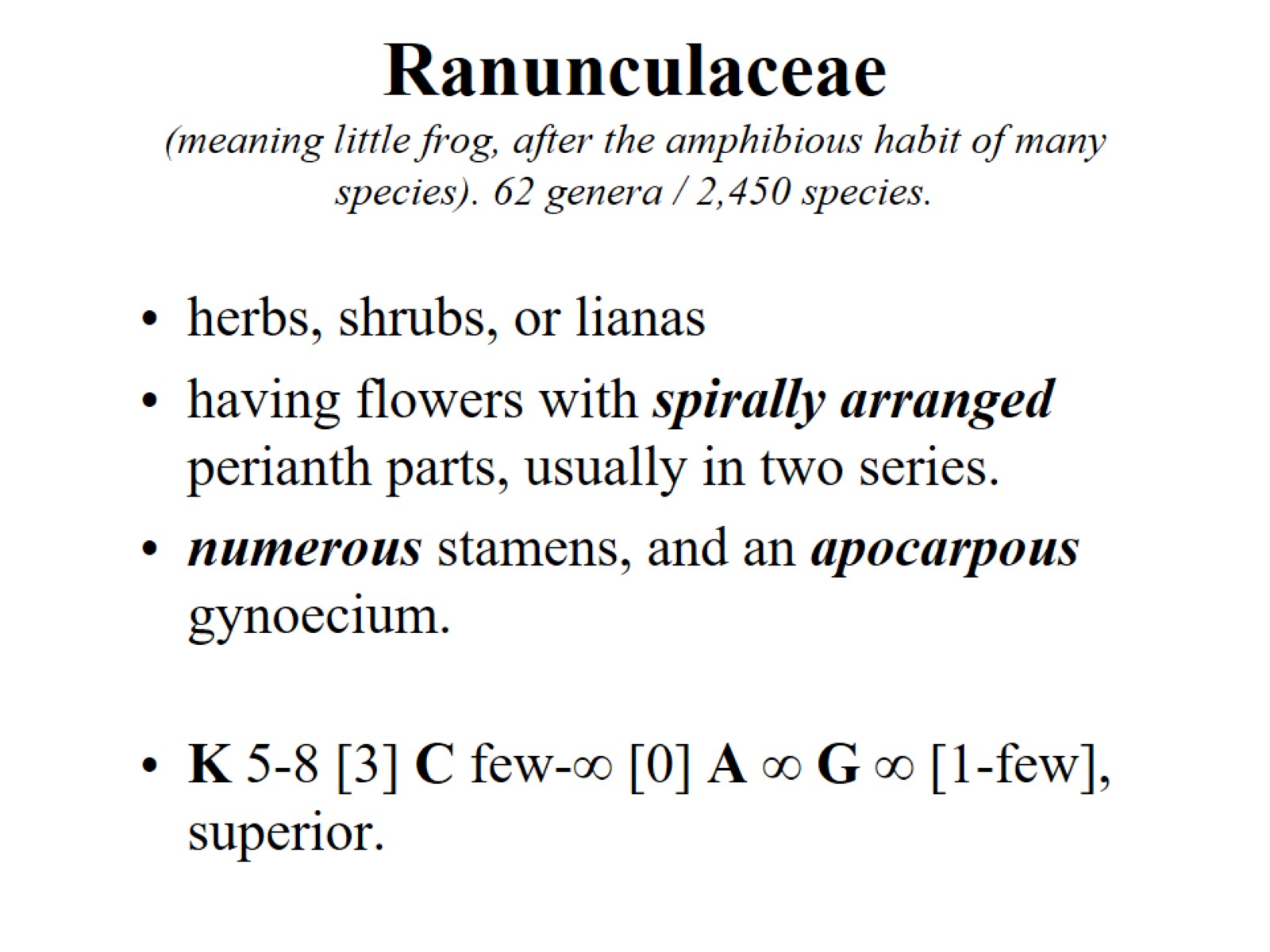 Ranunculaceae(meaning little frog, after the amphibious habit of many species). 62 genera / 2,450 species.
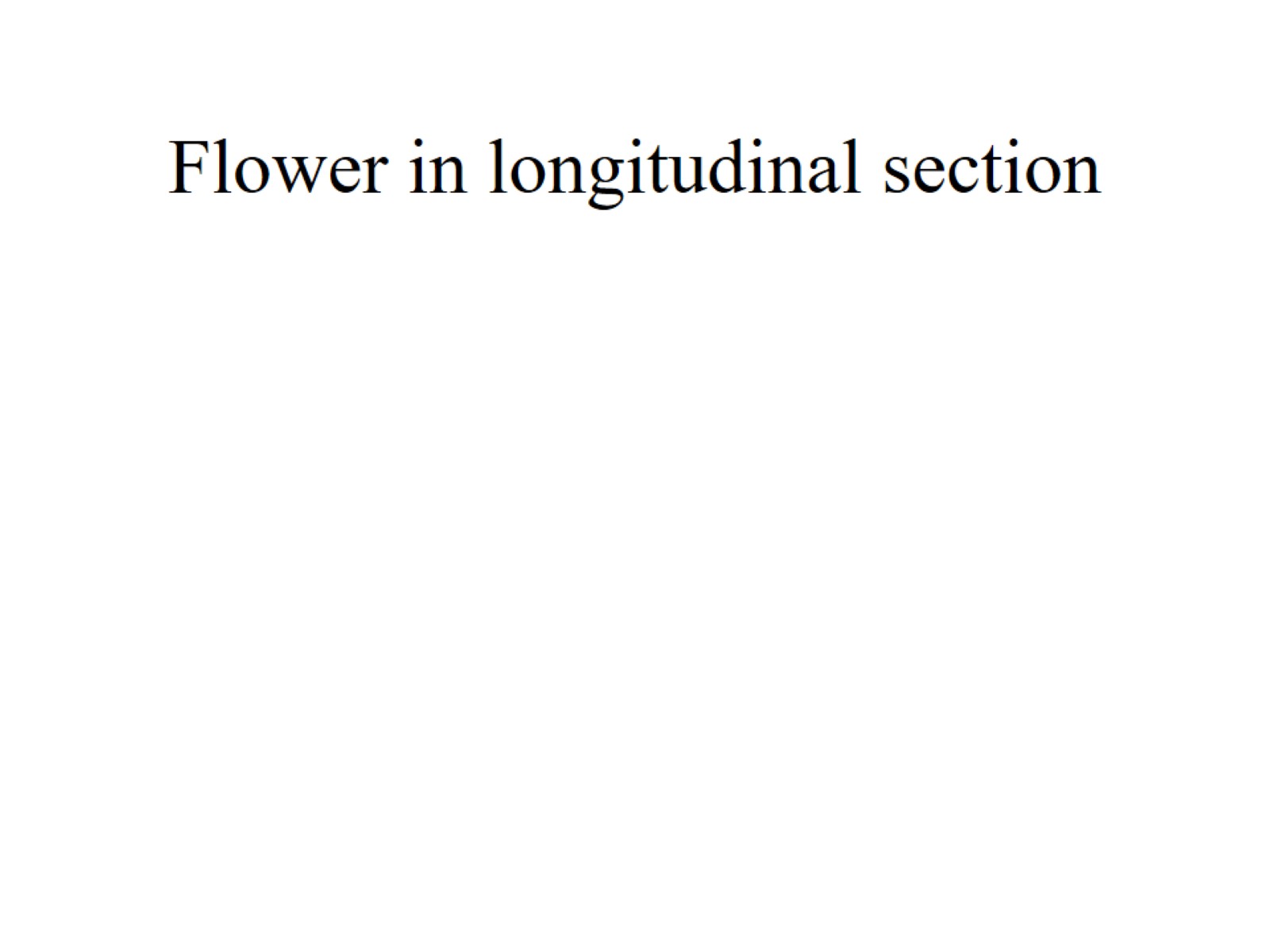 Flower in longitudinal section
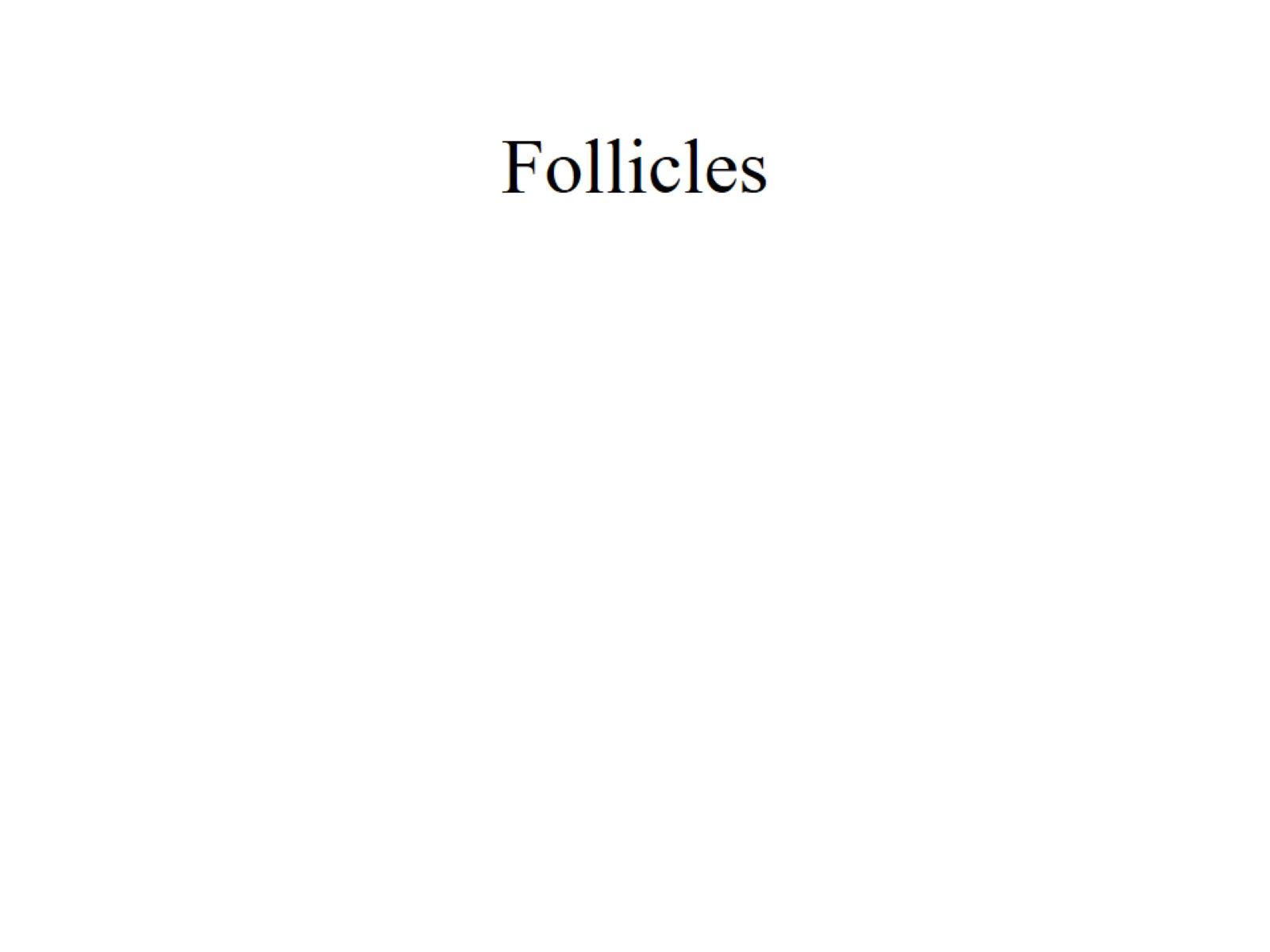 Follicles
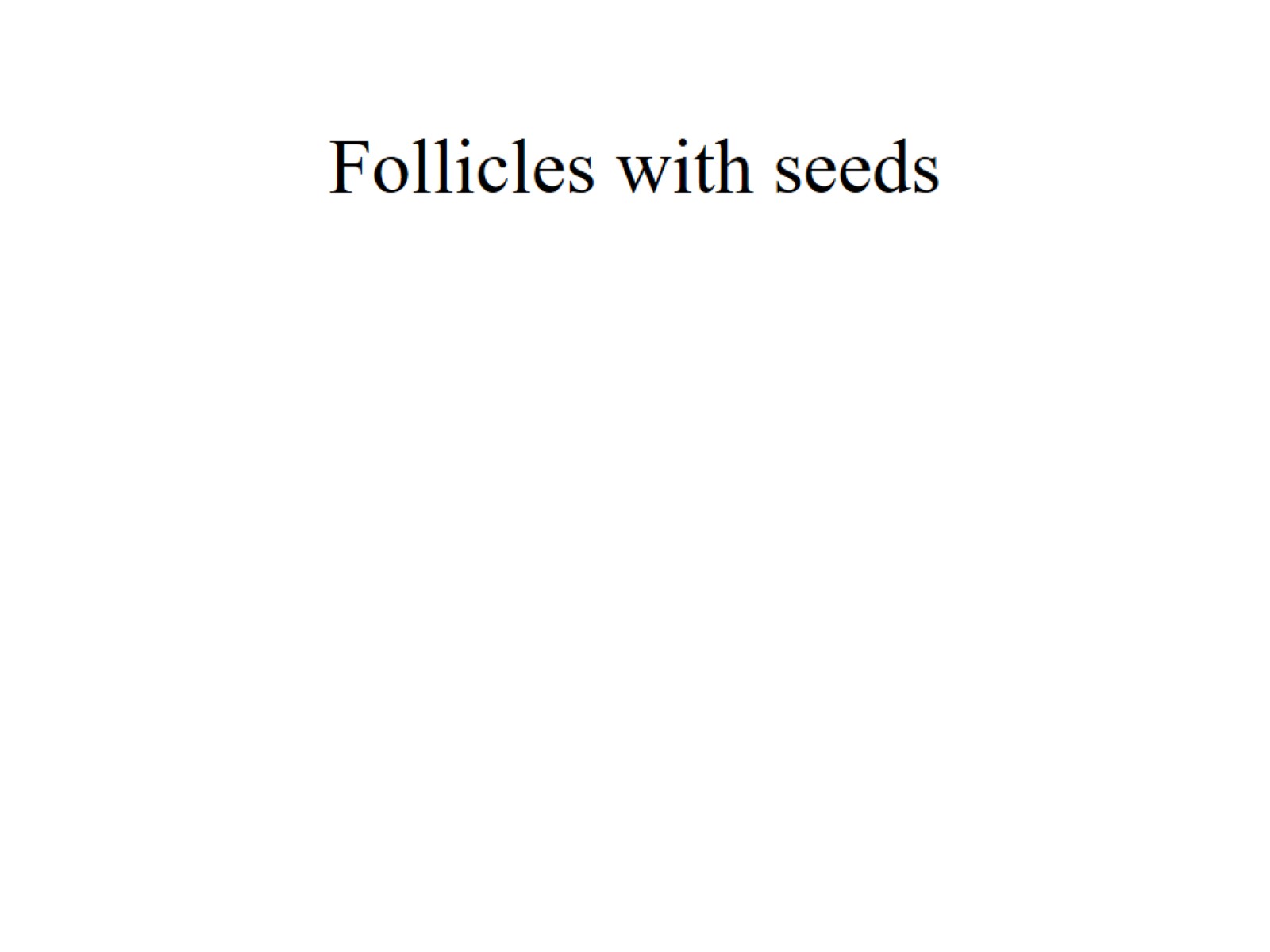 Follicles with seeds
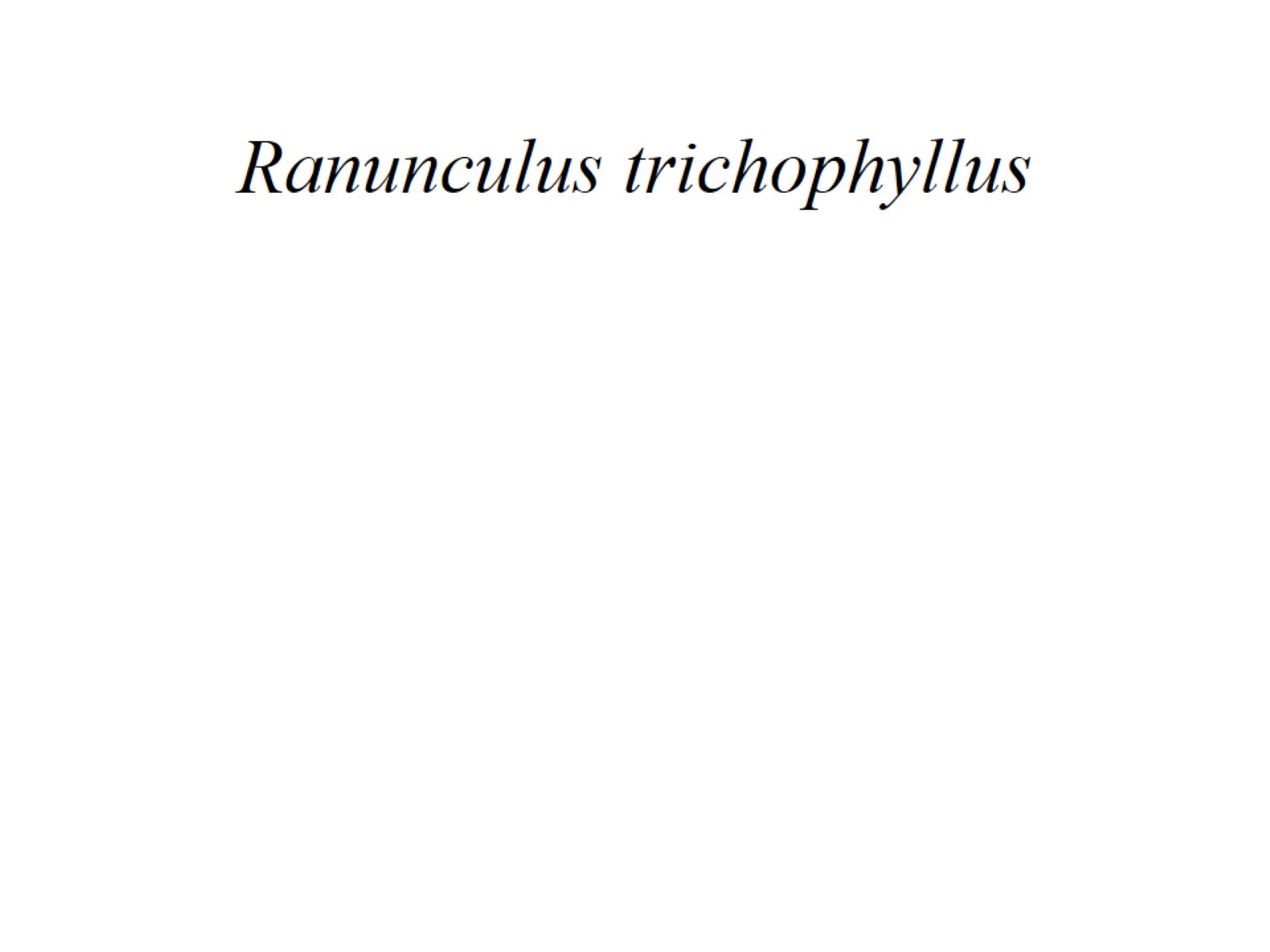 Ranunculus trichophyllus
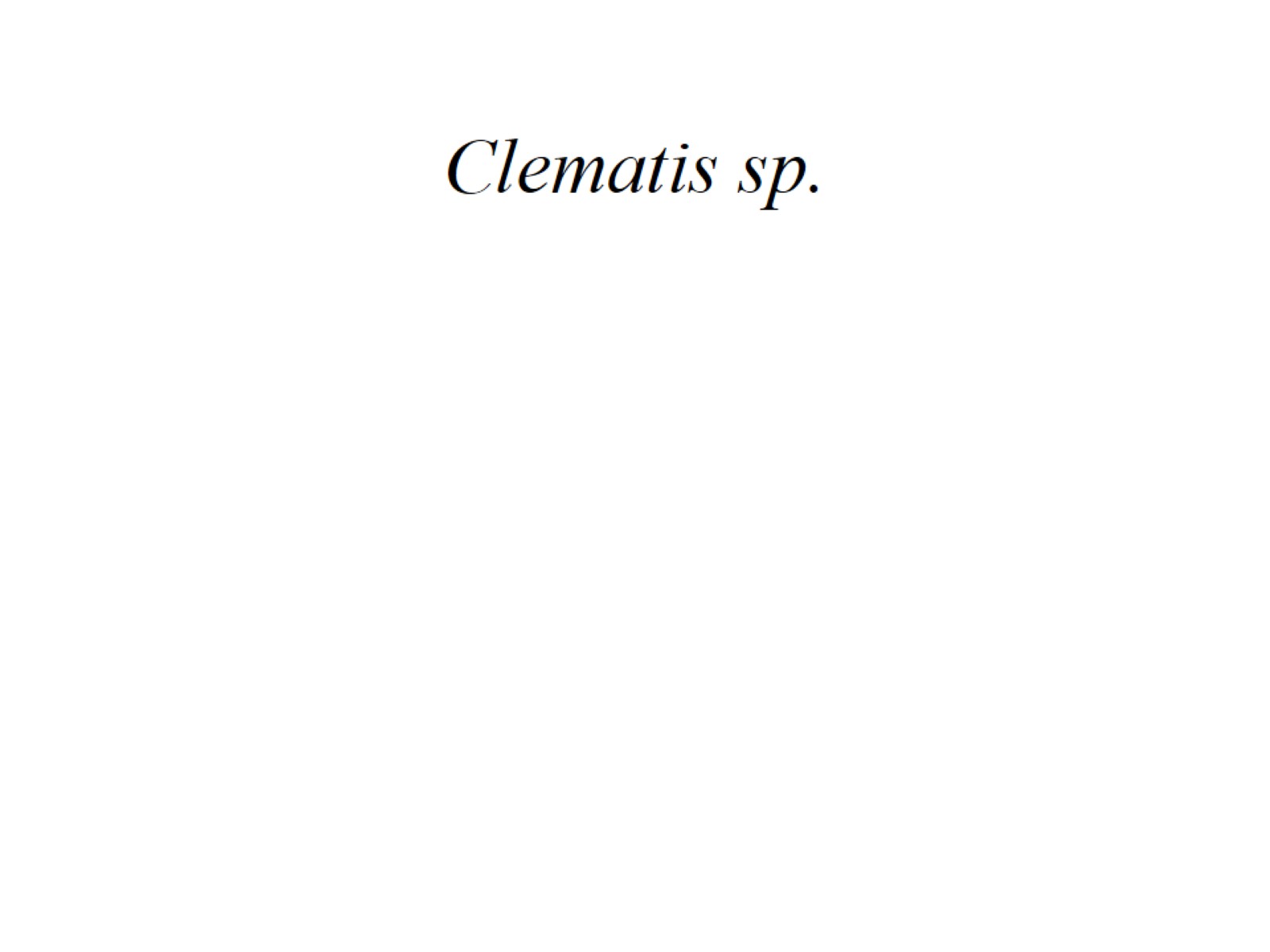 Clematis sp.
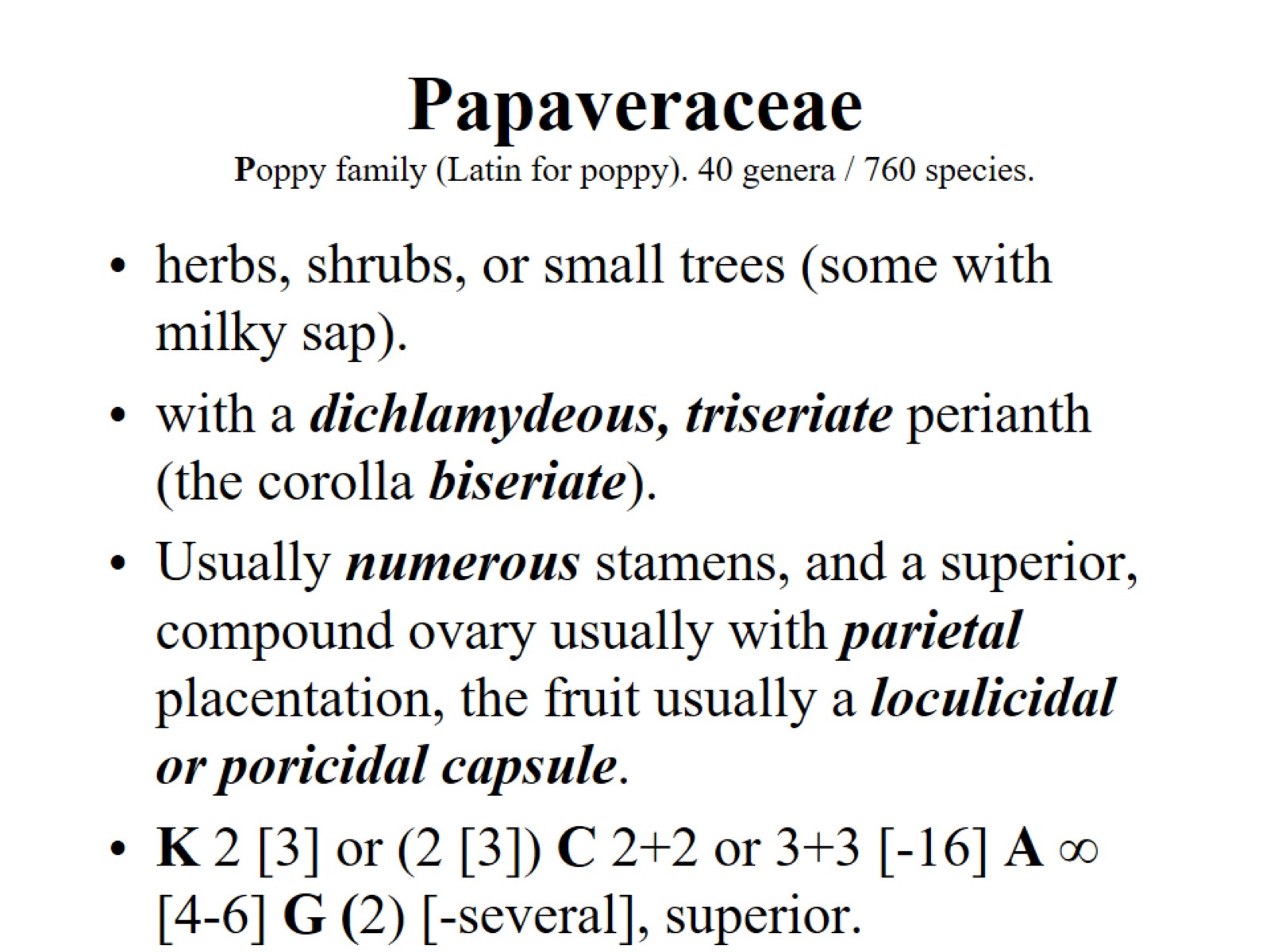 PapaveraceaePoppy family (Latin for poppy). 40 genera / 760 species.
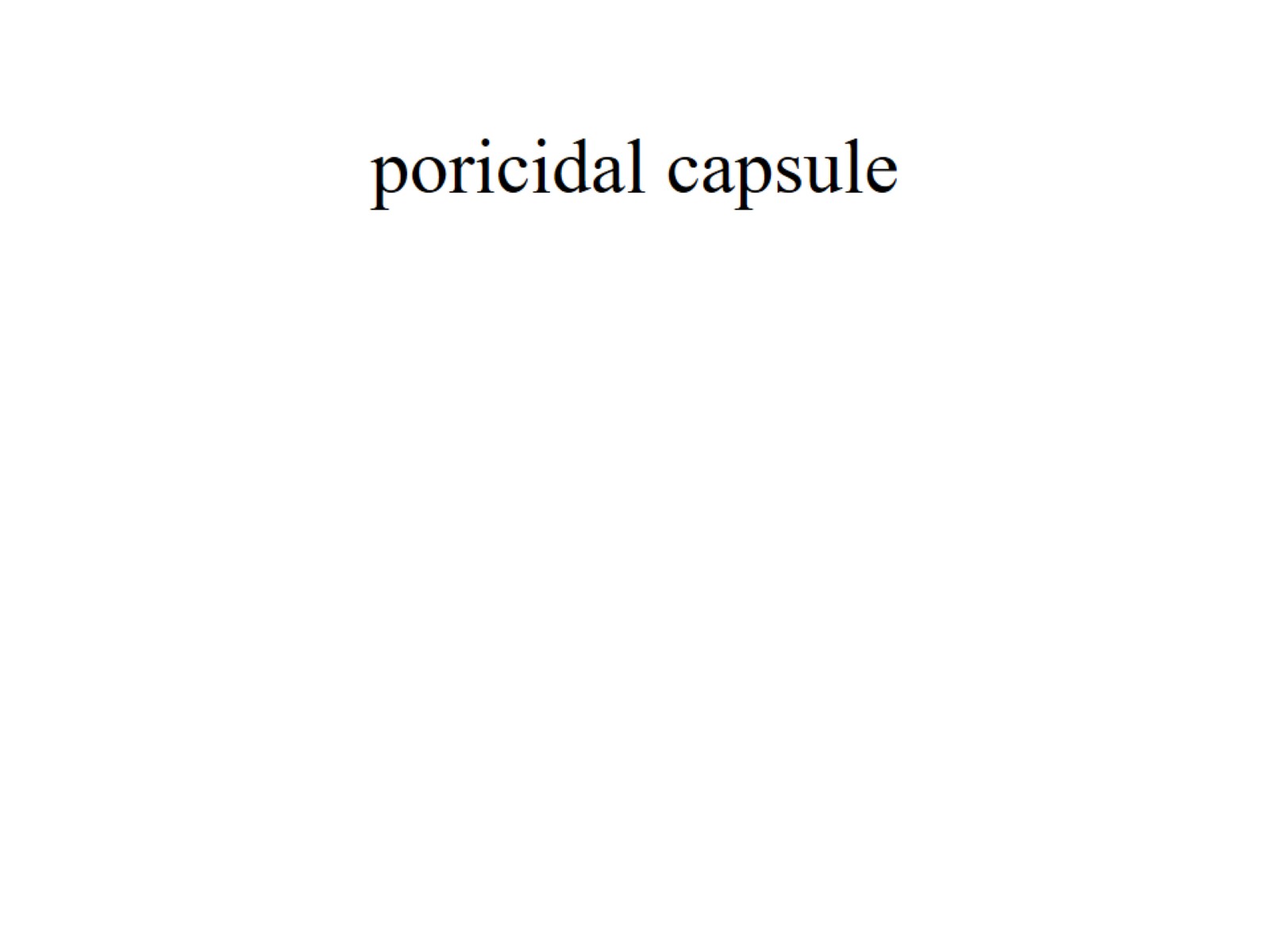 poricidal capsule
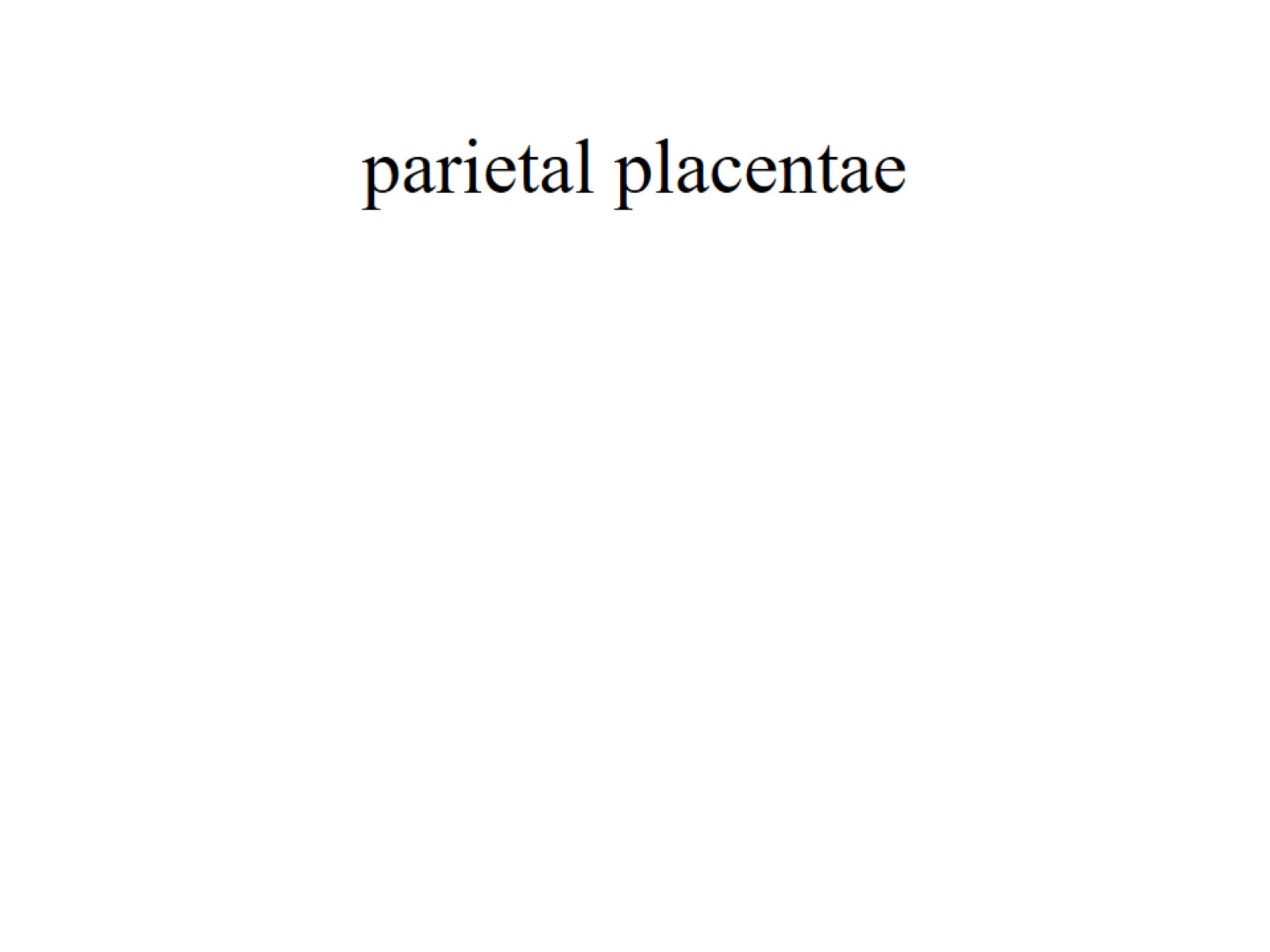 parietal placentae
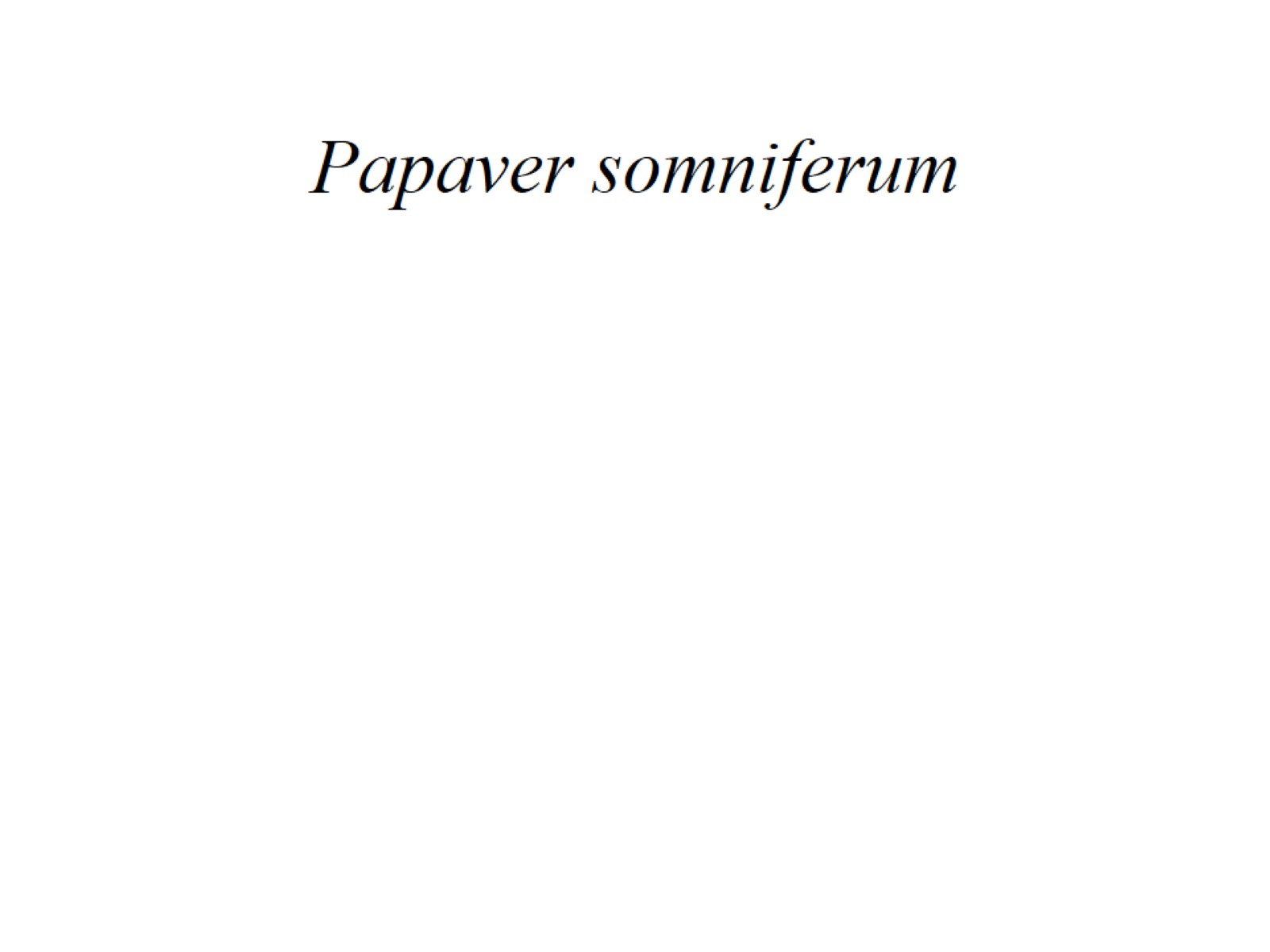 Papaver somniferum
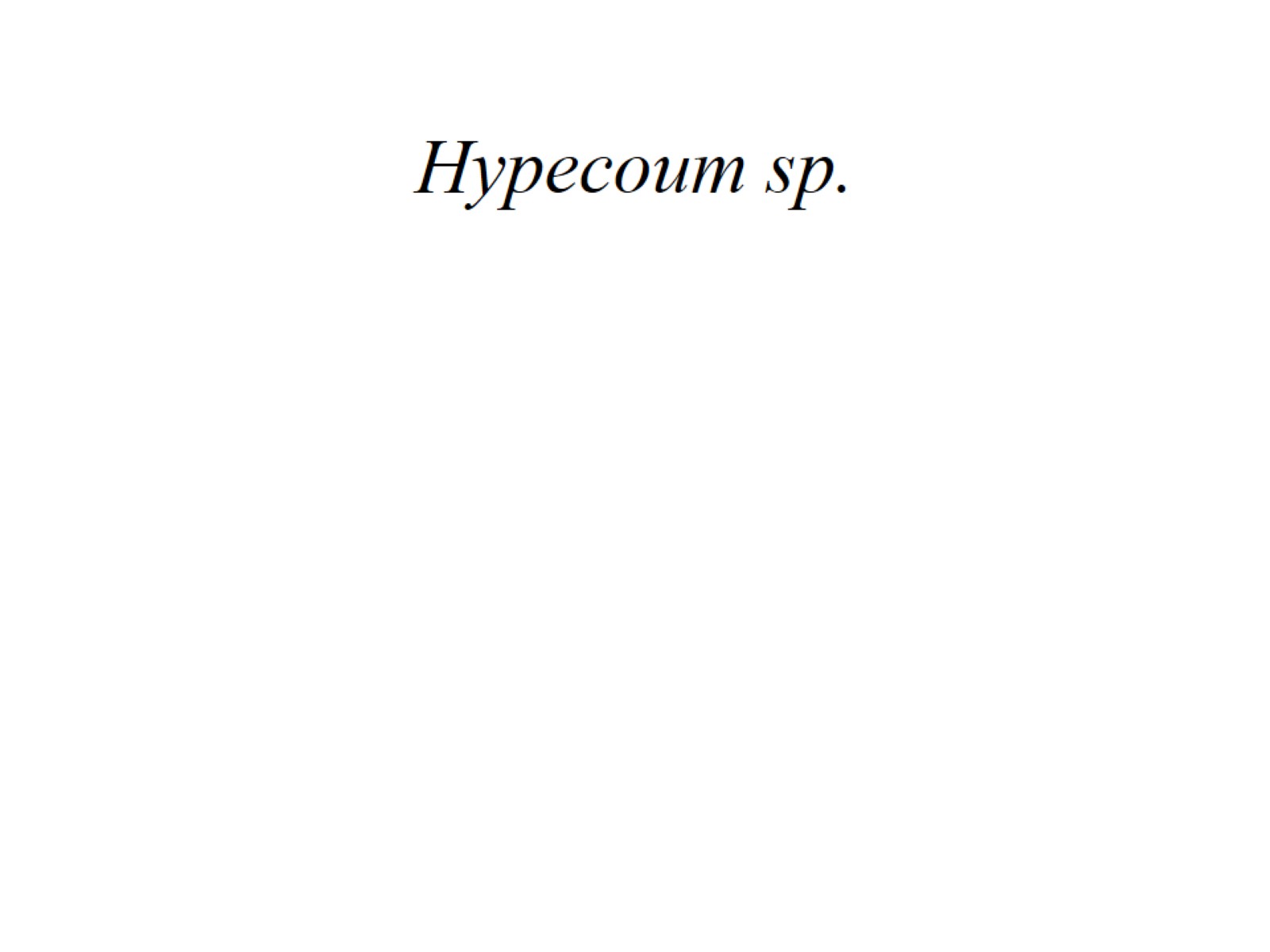 Hypecoum sp.
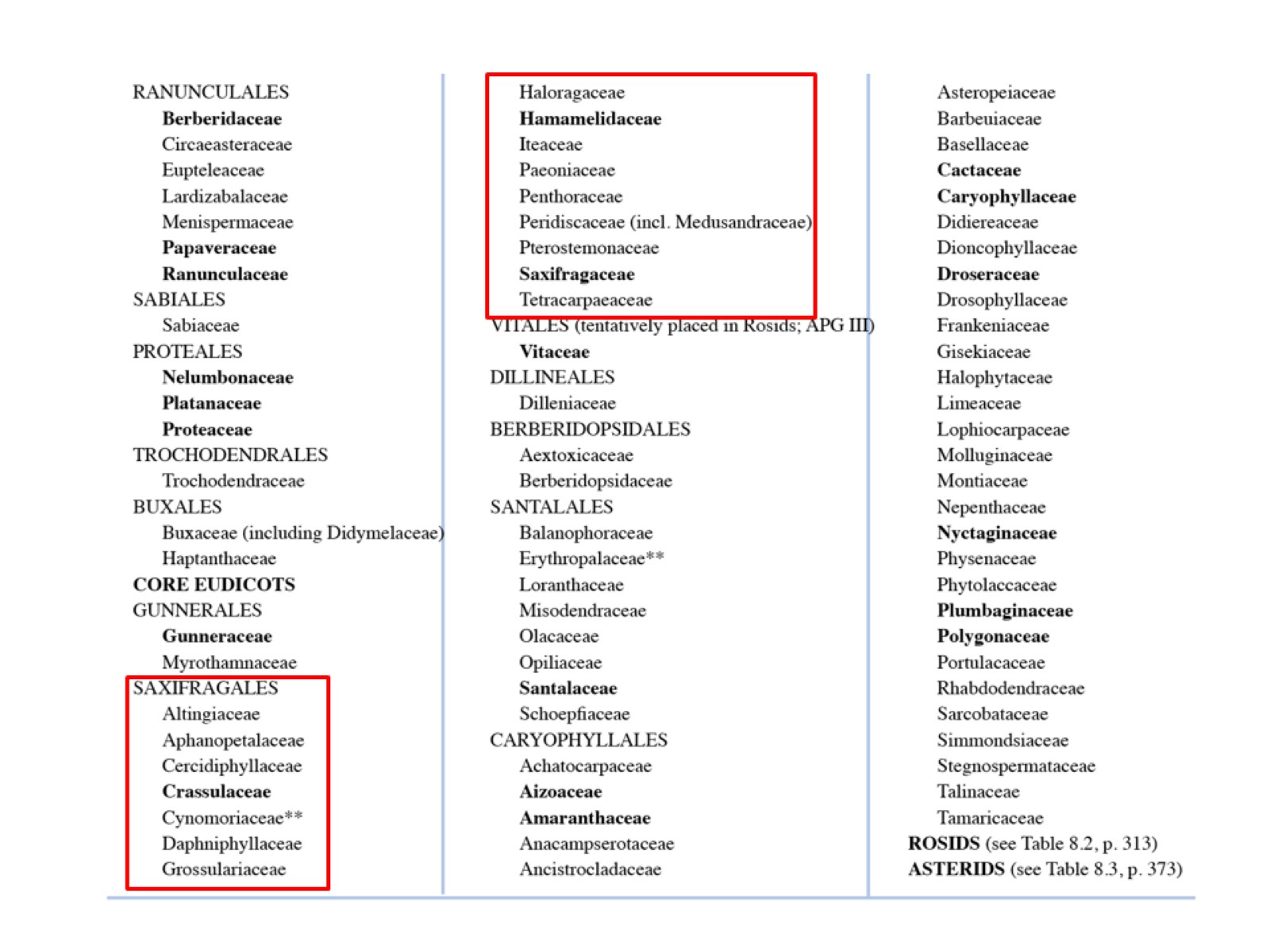 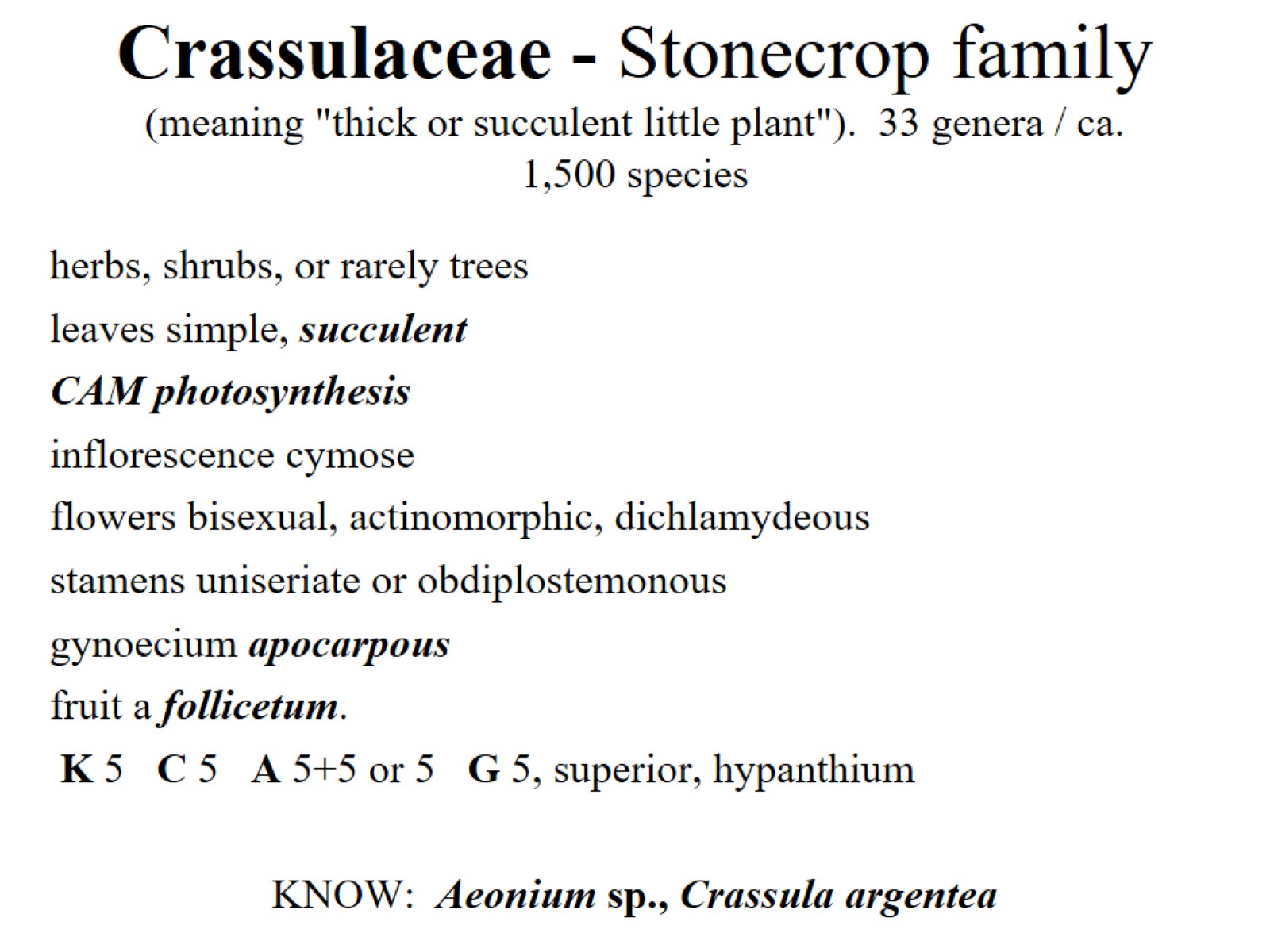 Crassulaceae - Stonecrop family (meaning "thick or succulent little plant").  33 genera / ca. 1,500 species
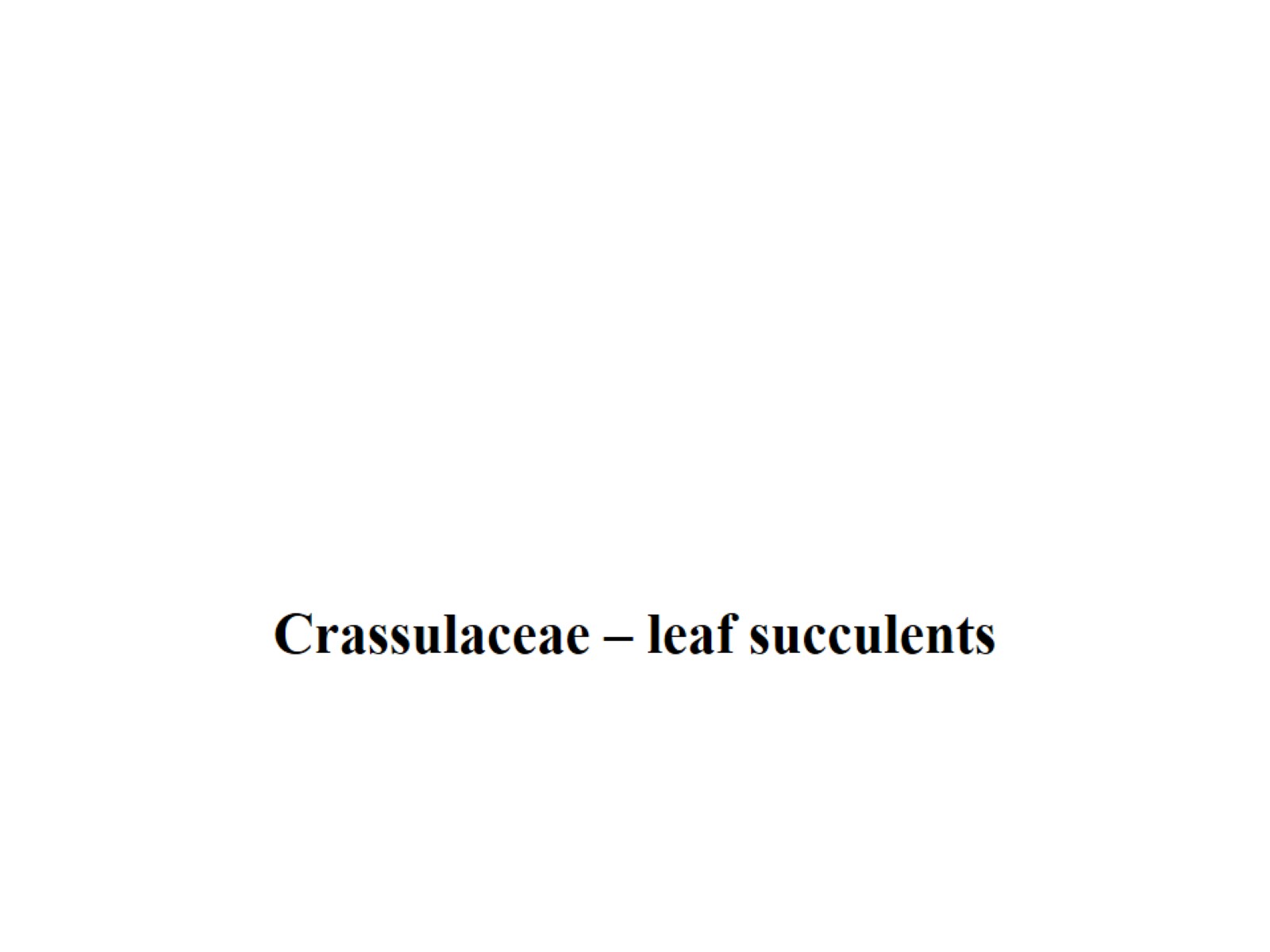 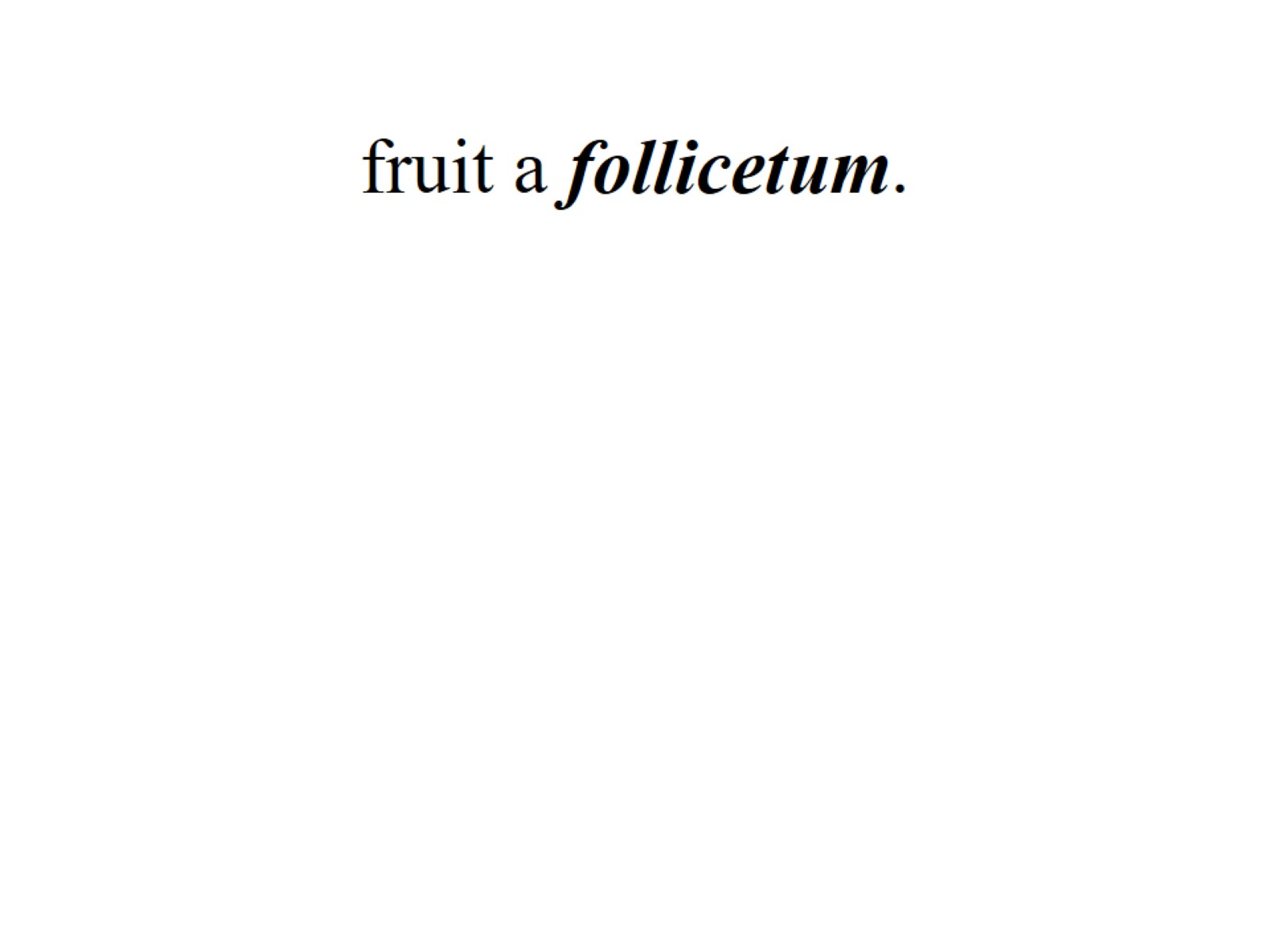 fruit a follicetum.
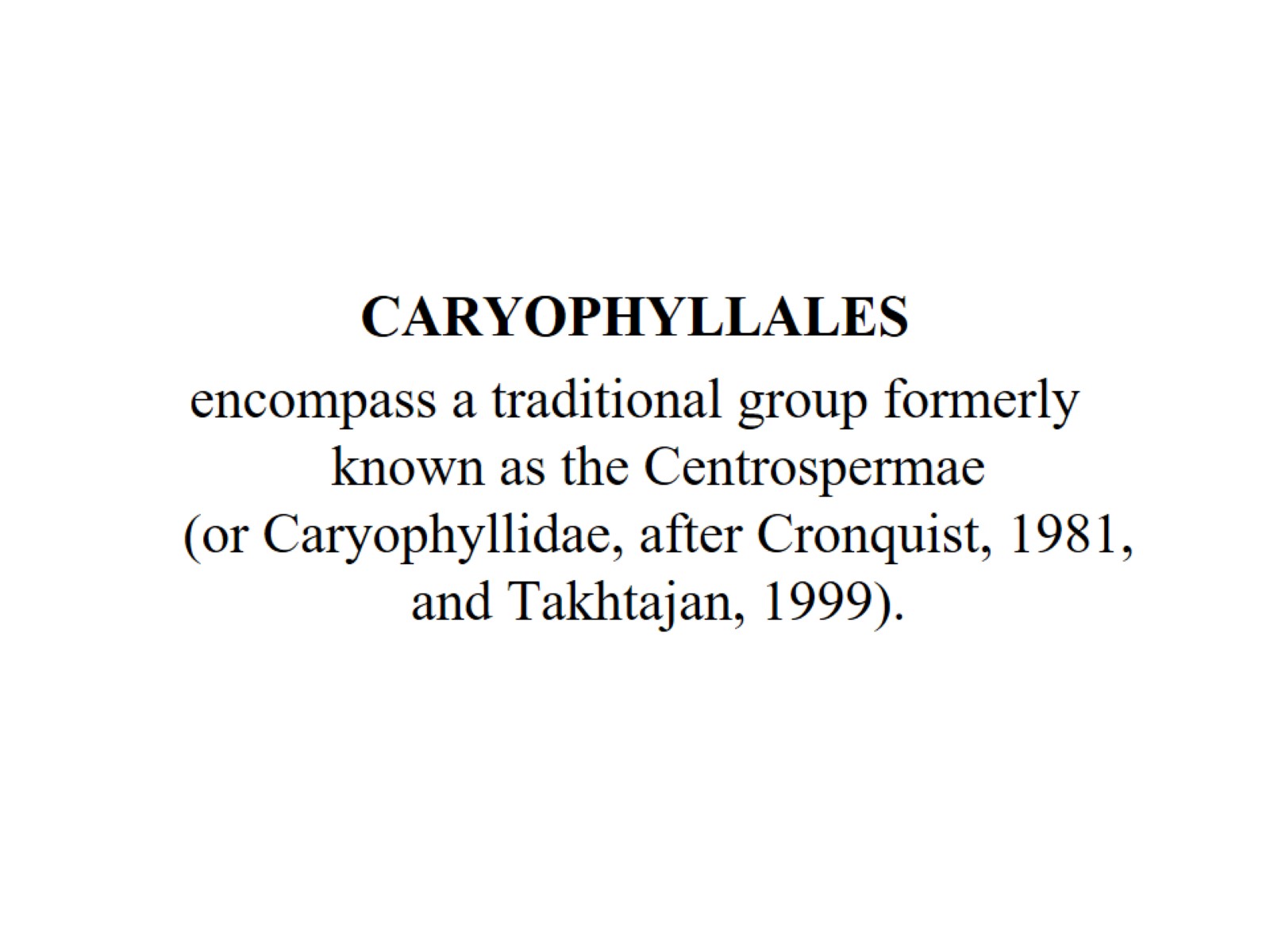 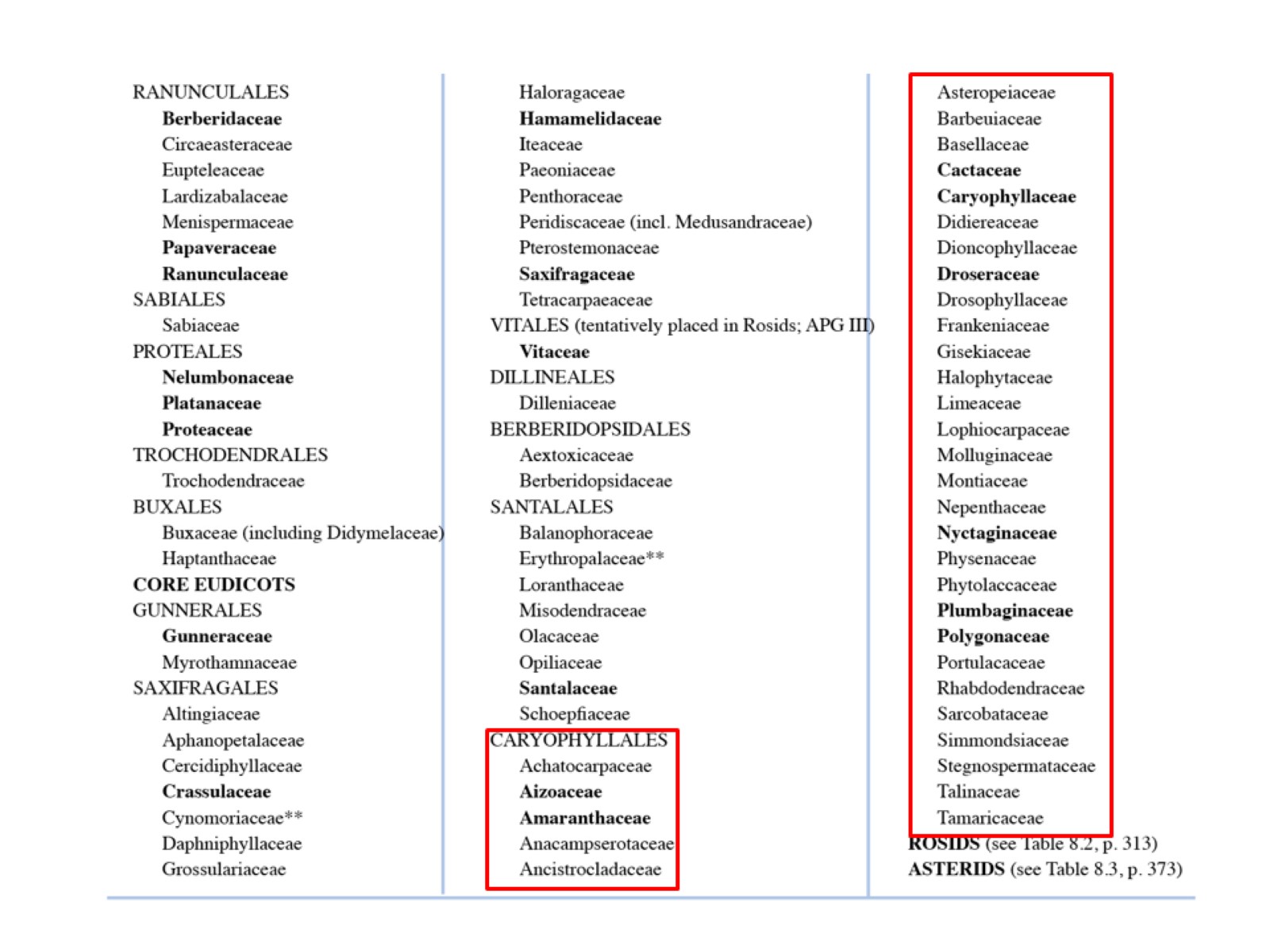 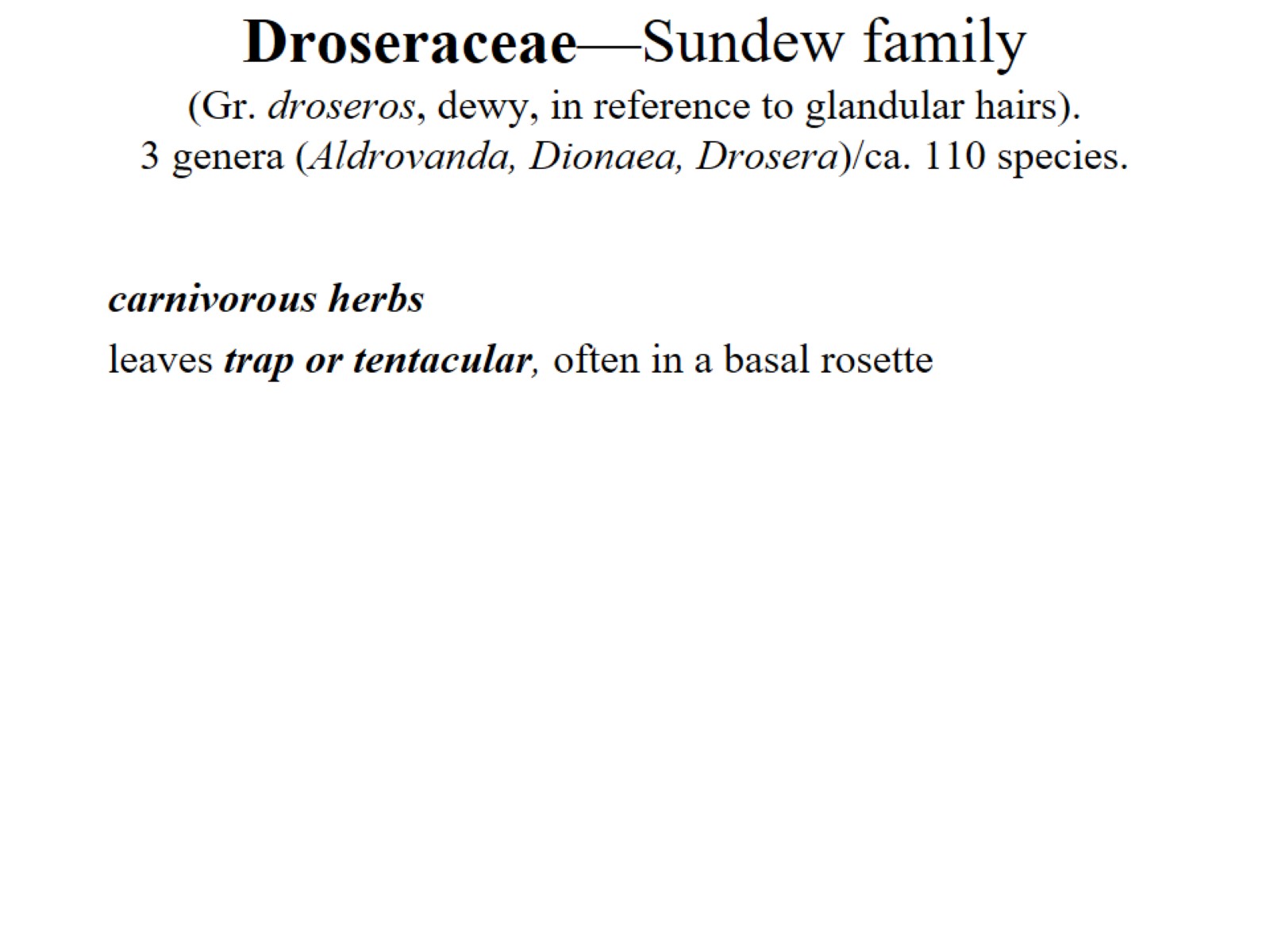 Droseraceae—Sundew family (Gr. droseros, dewy, in reference to glandular hairs). 3 genera (Aldrovanda, Dionaea, Drosera)/ca. 110 species.
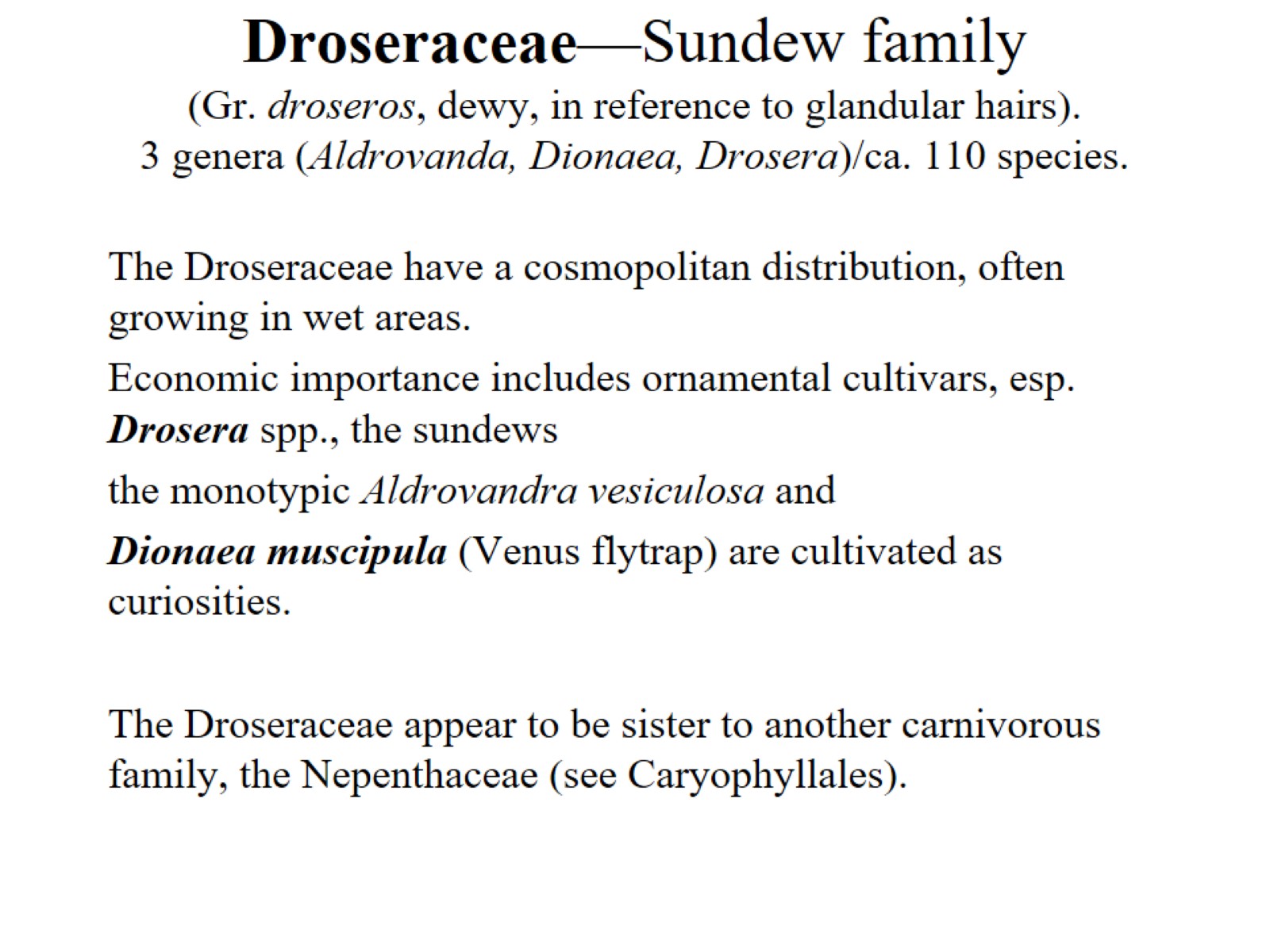 Droseraceae—Sundew family (Gr. droseros, dewy, in reference to glandular hairs). 3 genera (Aldrovanda, Dionaea, Drosera)/ca. 110 species.
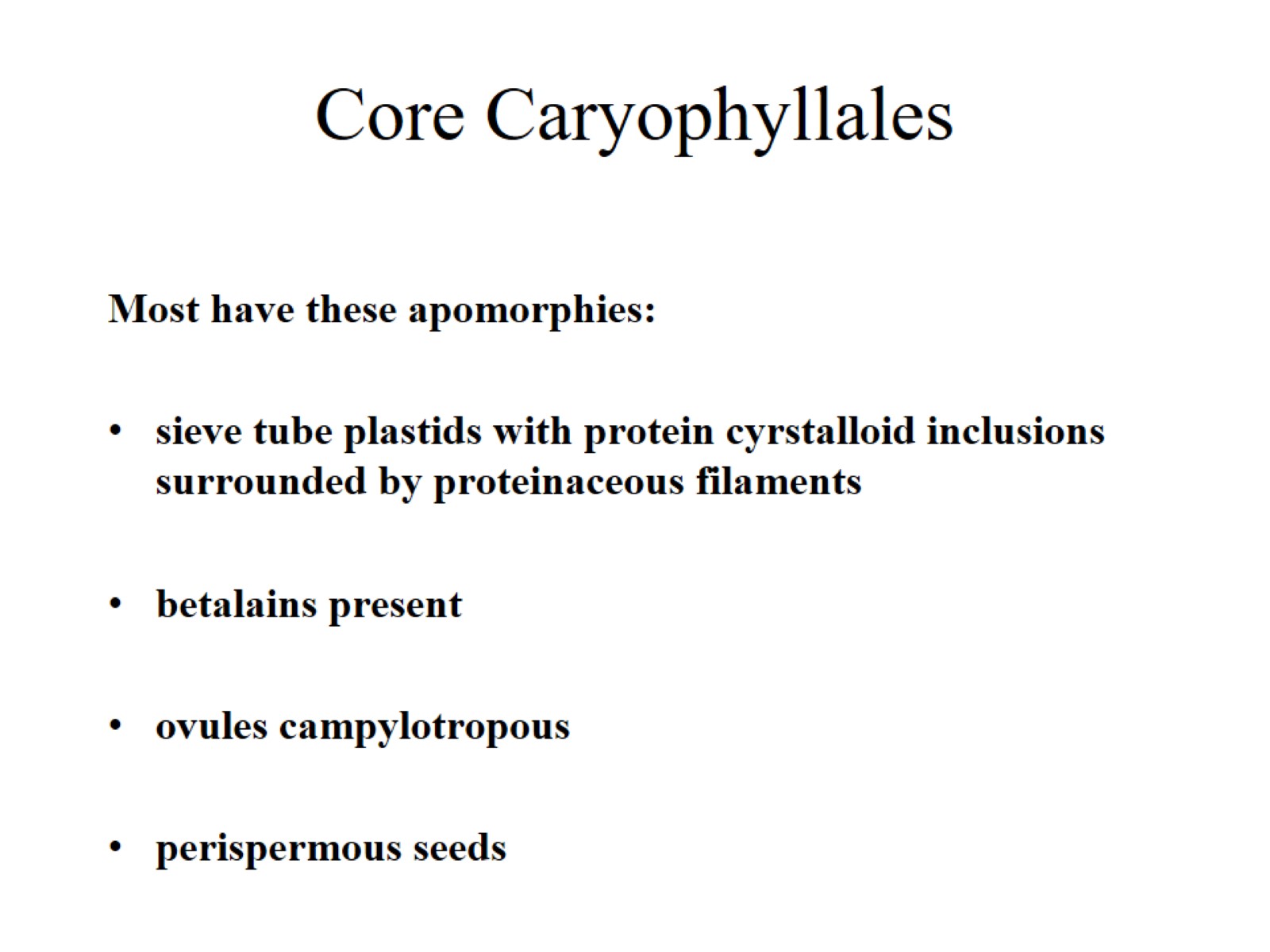 Core Caryophyllales
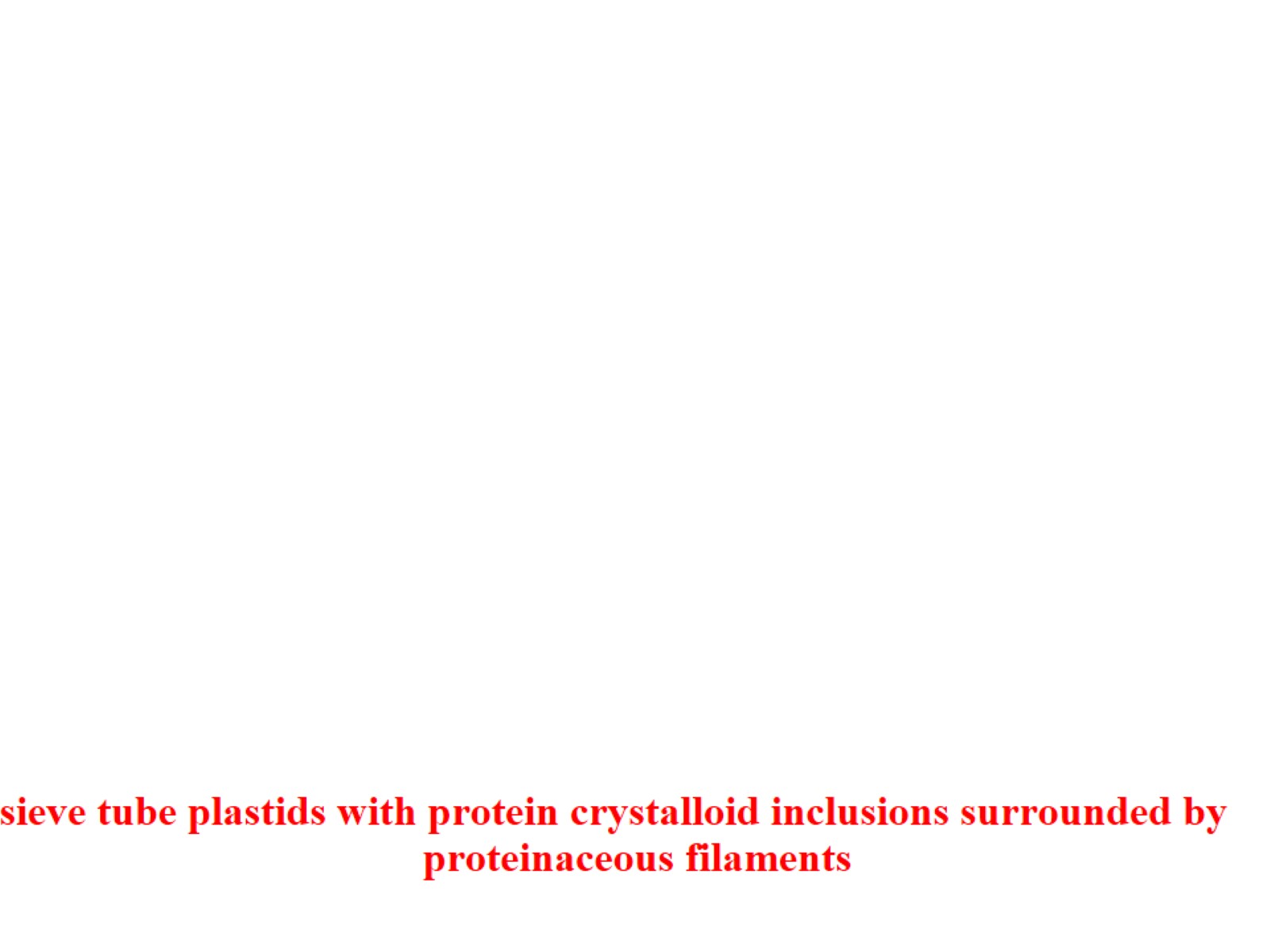 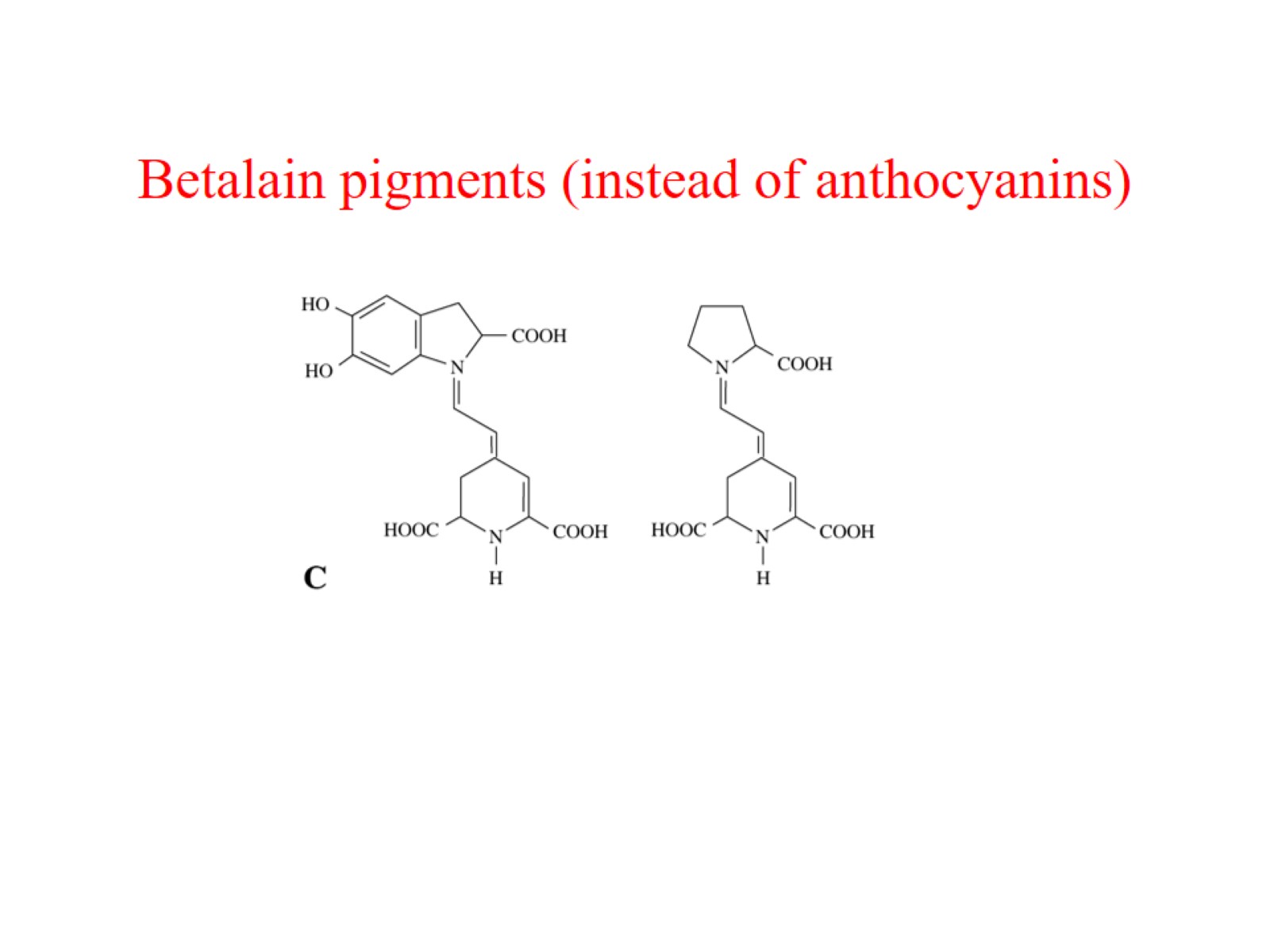 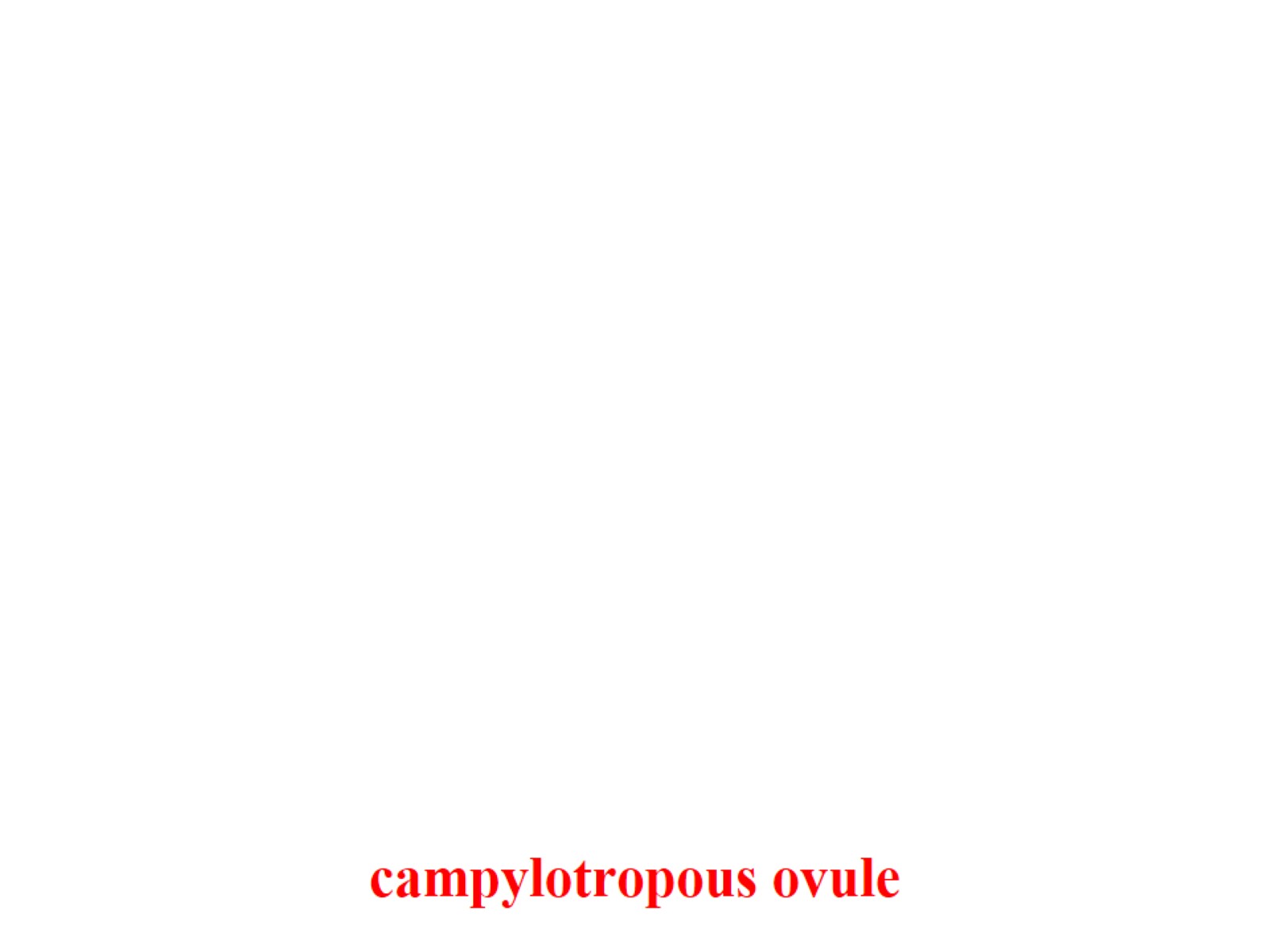 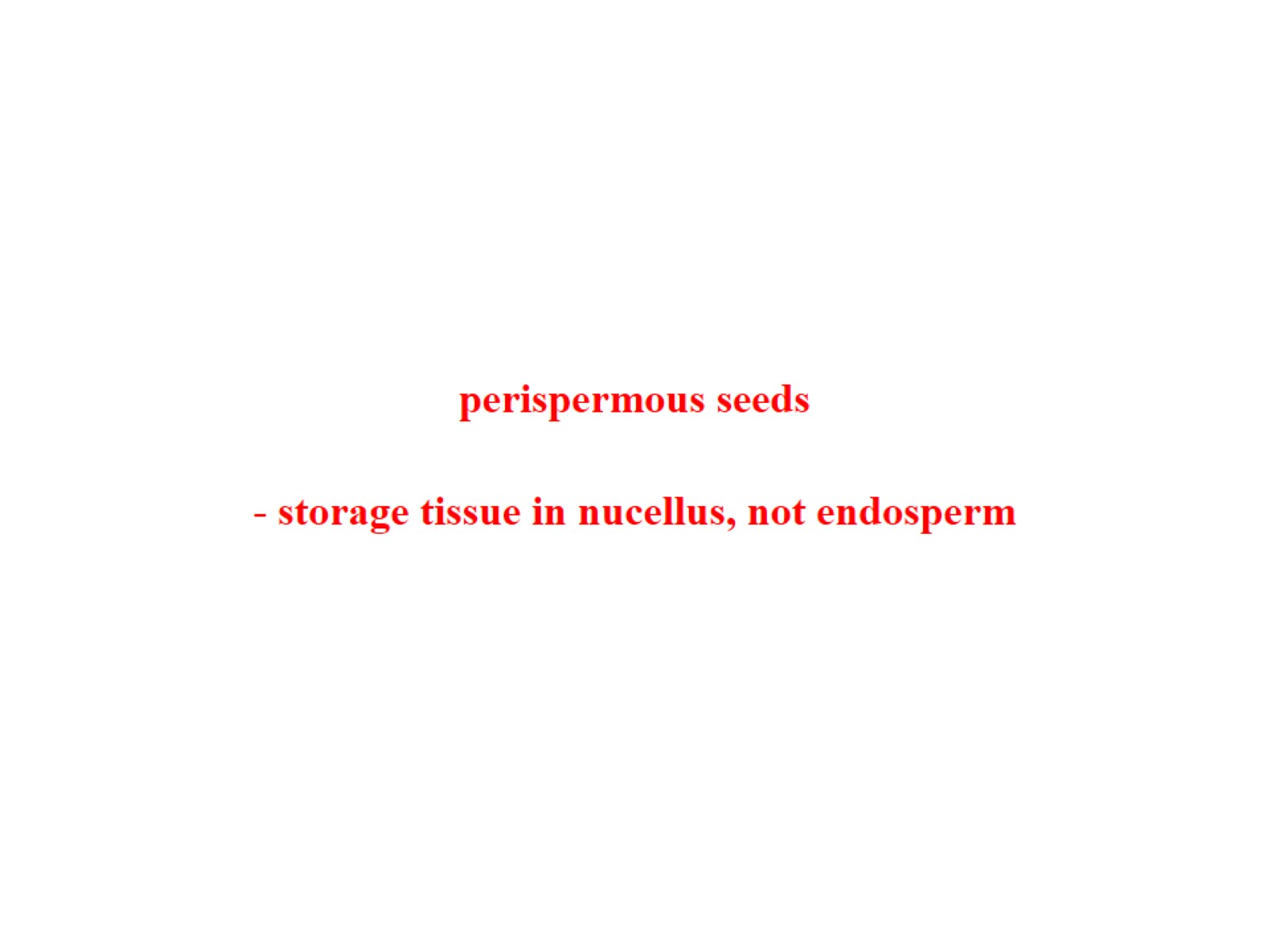 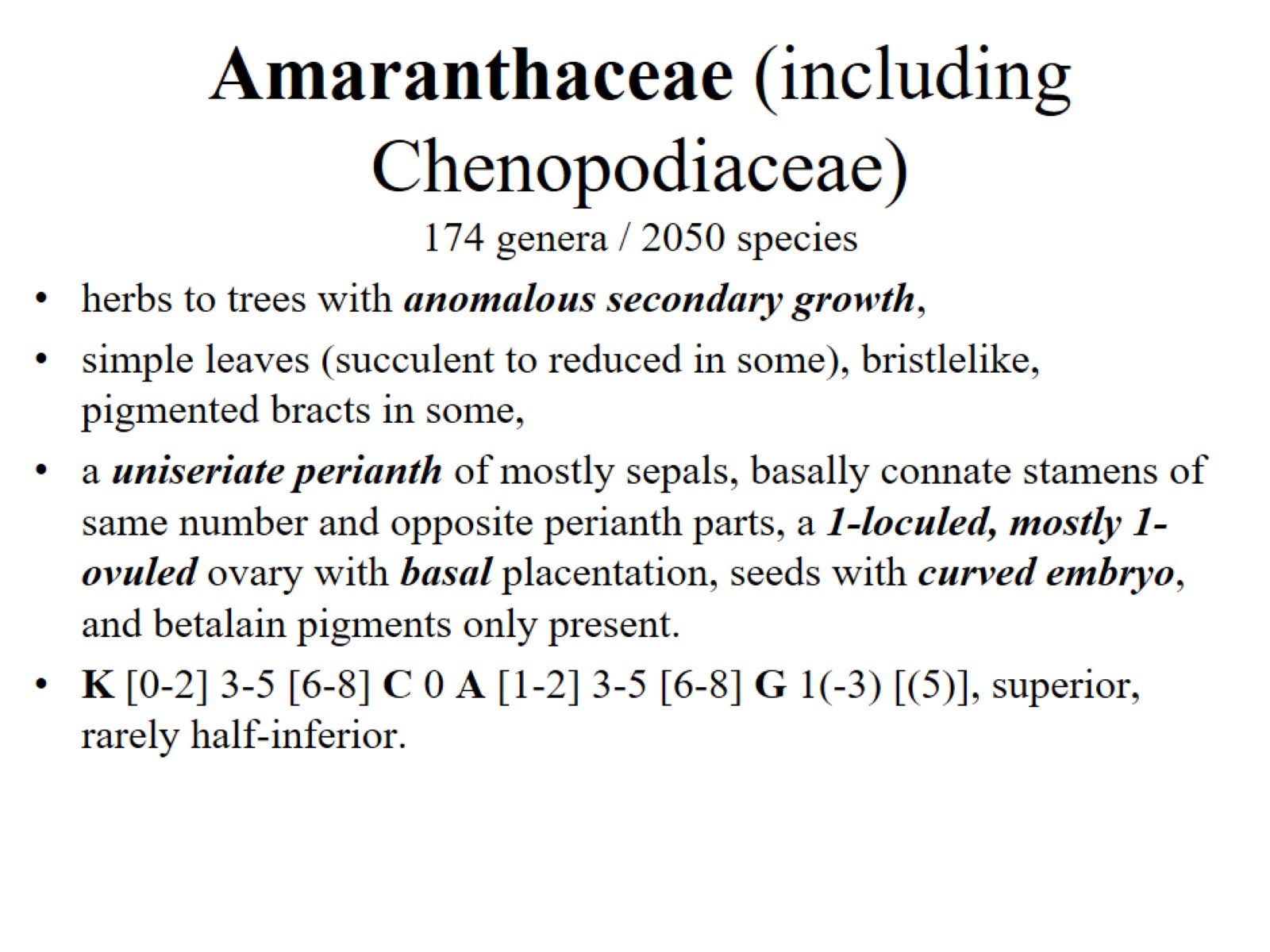 Amaranthaceae (including Chenopodiaceae) 174 genera / 2050 species
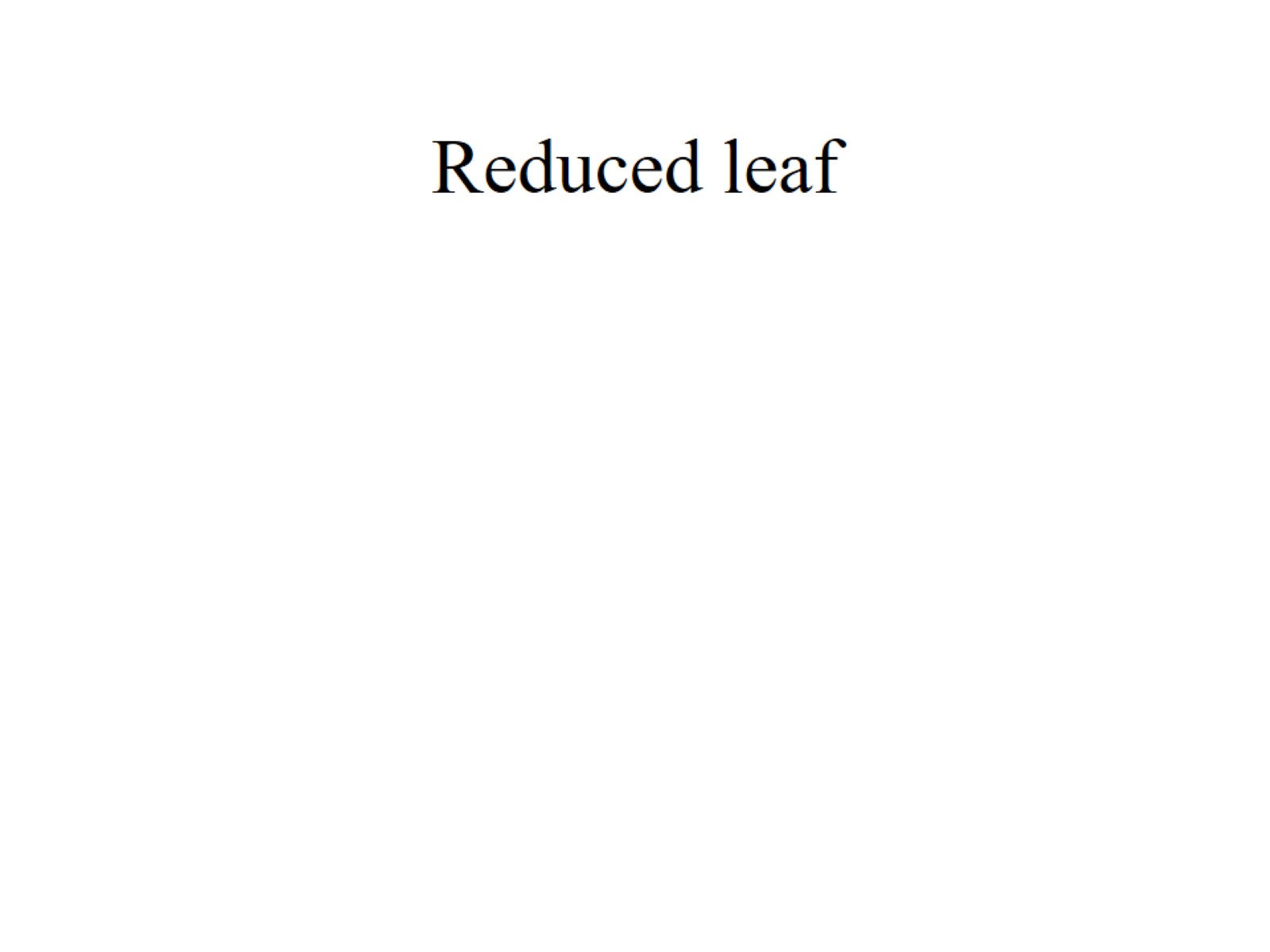 Reduced leaf
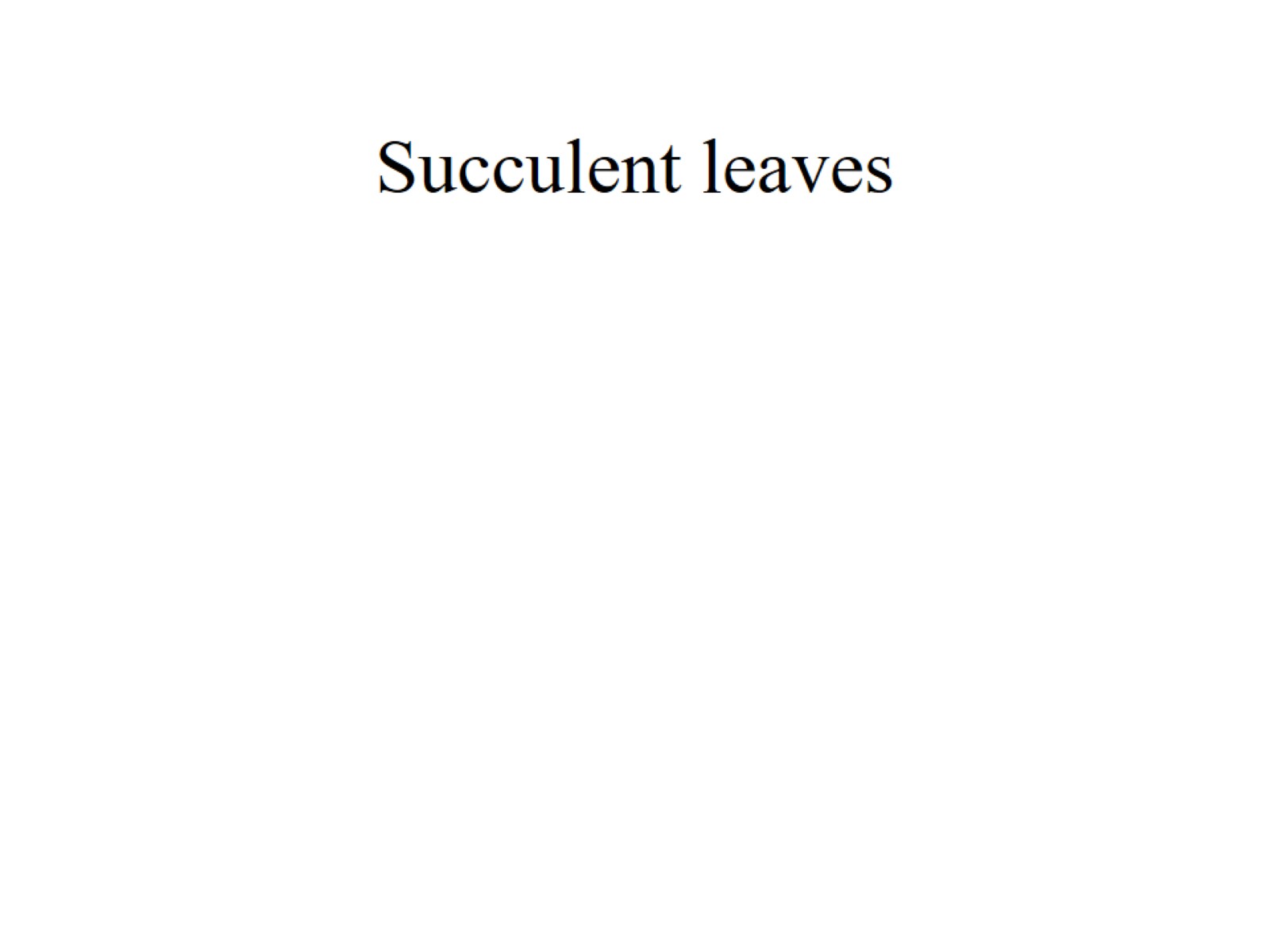 Succulent leaves
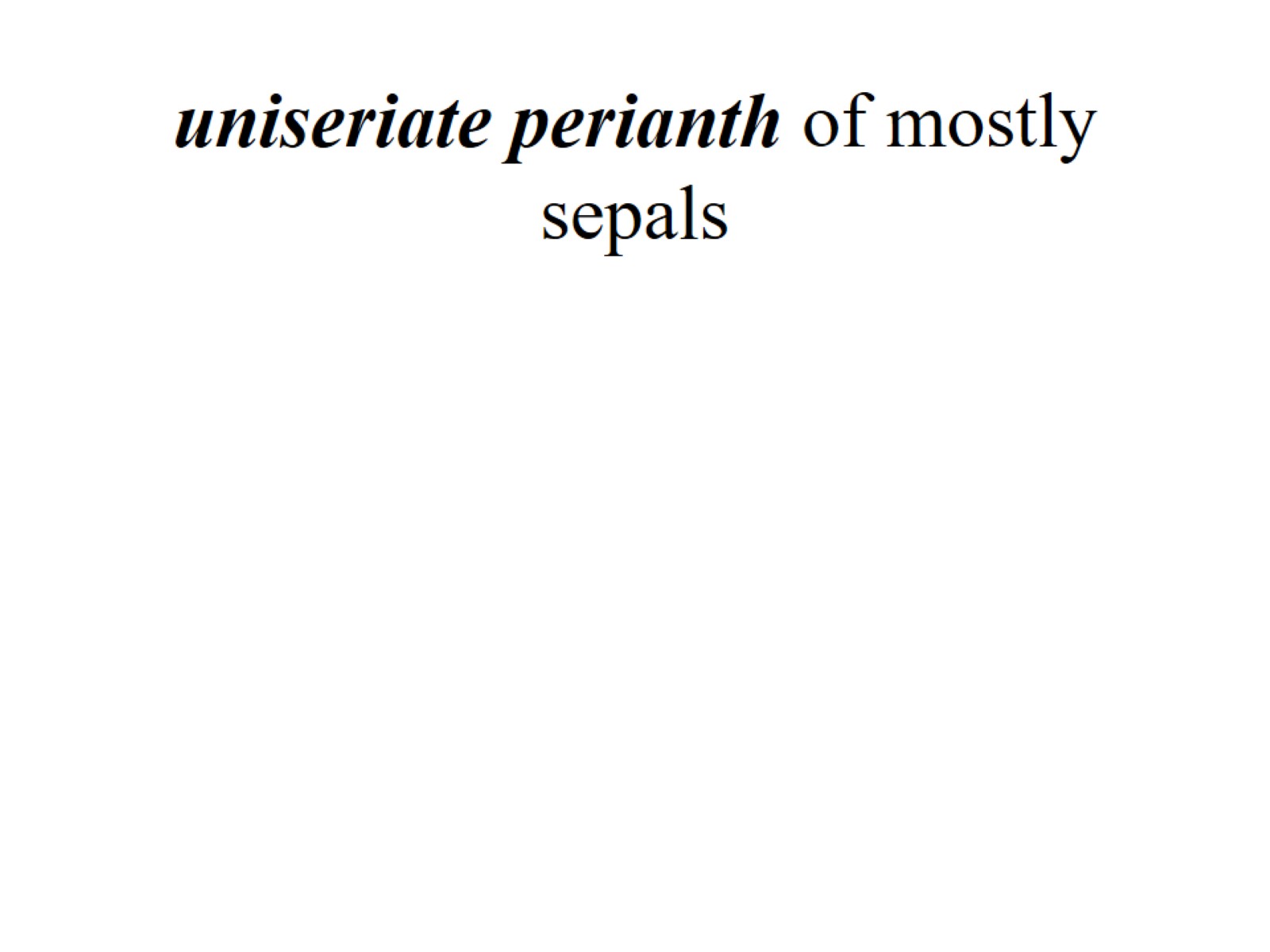 uniseriate perianth of mostly sepals
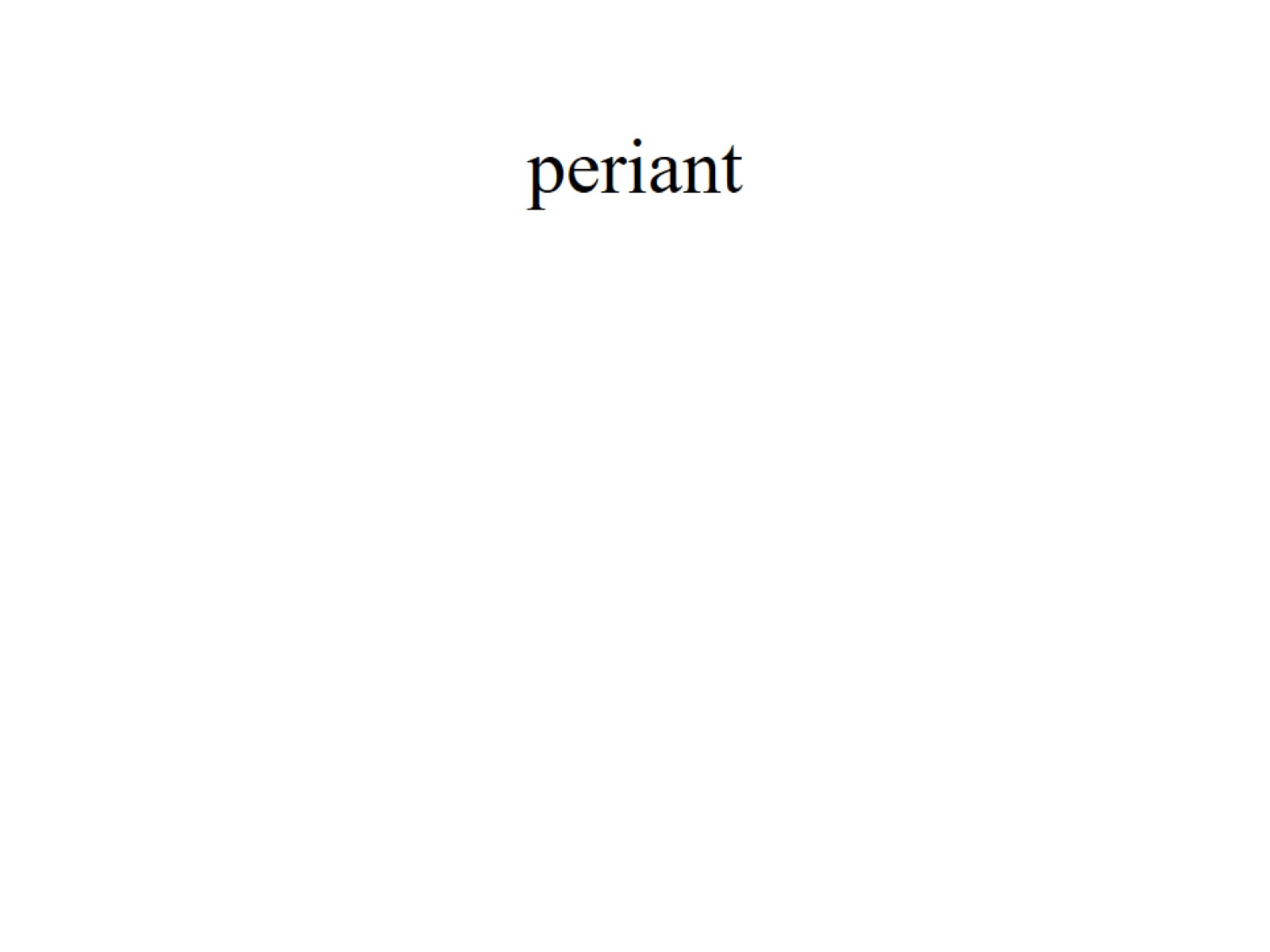 periant
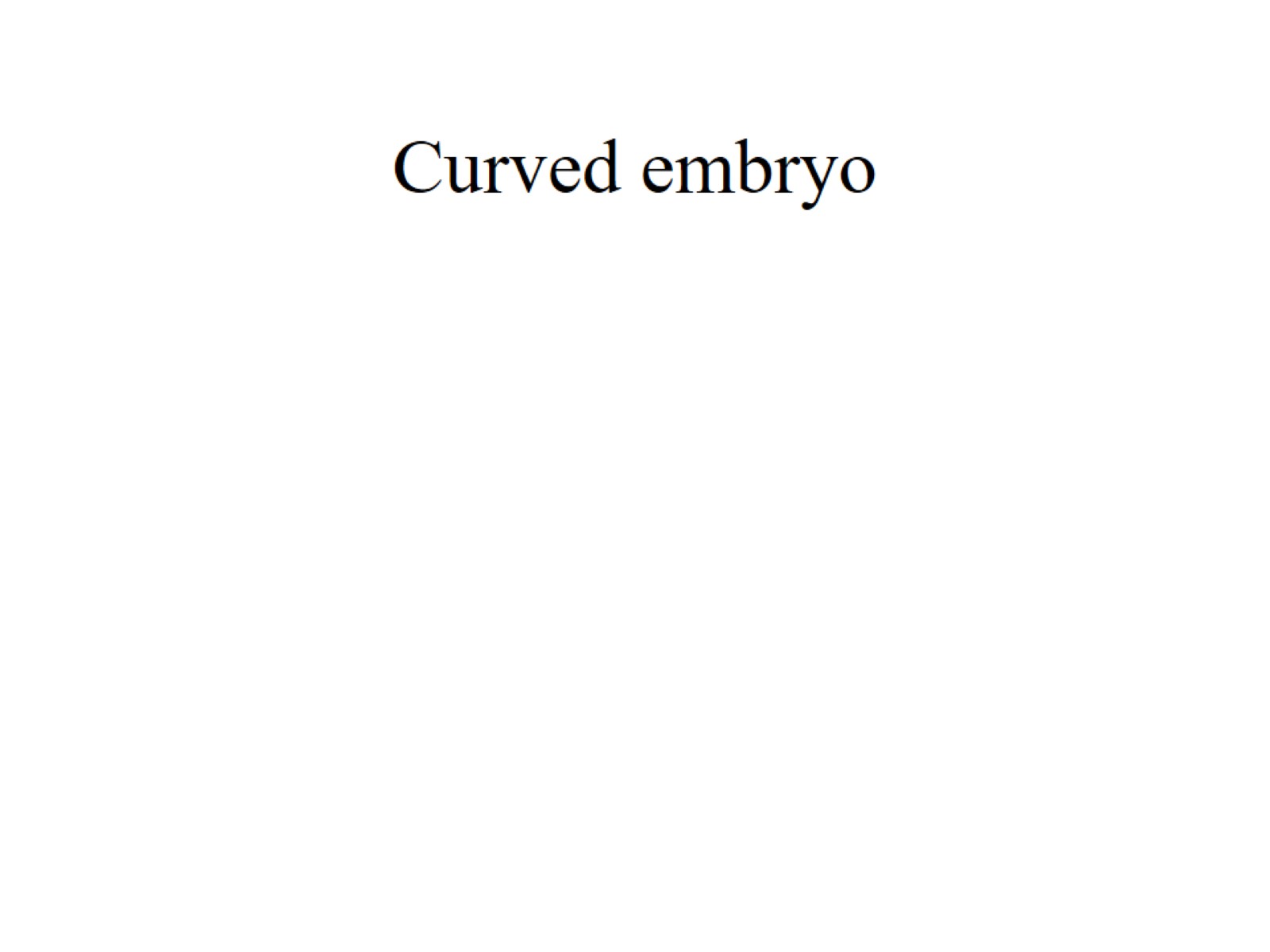 Curved embryo
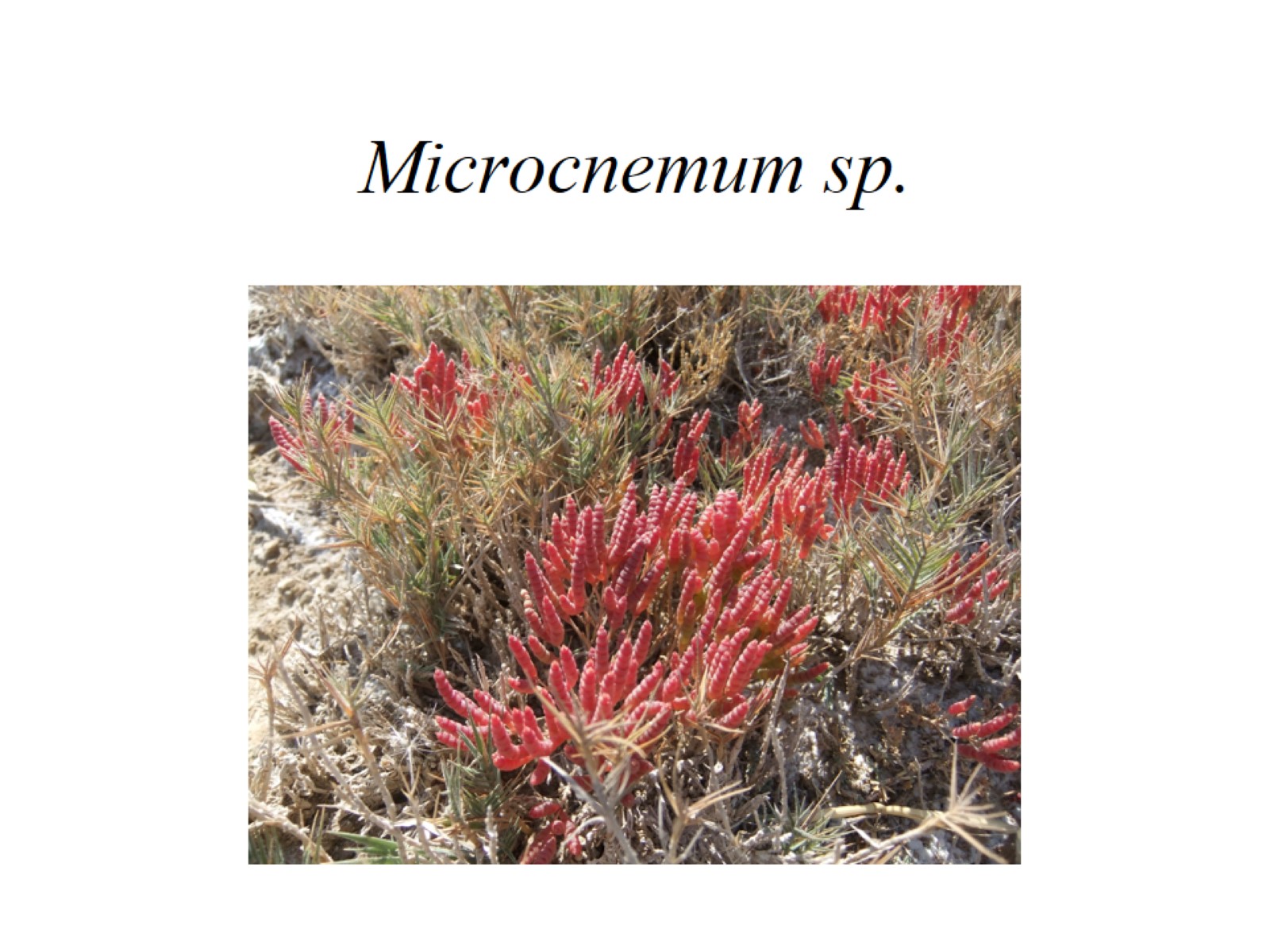 Microcnemum sp.
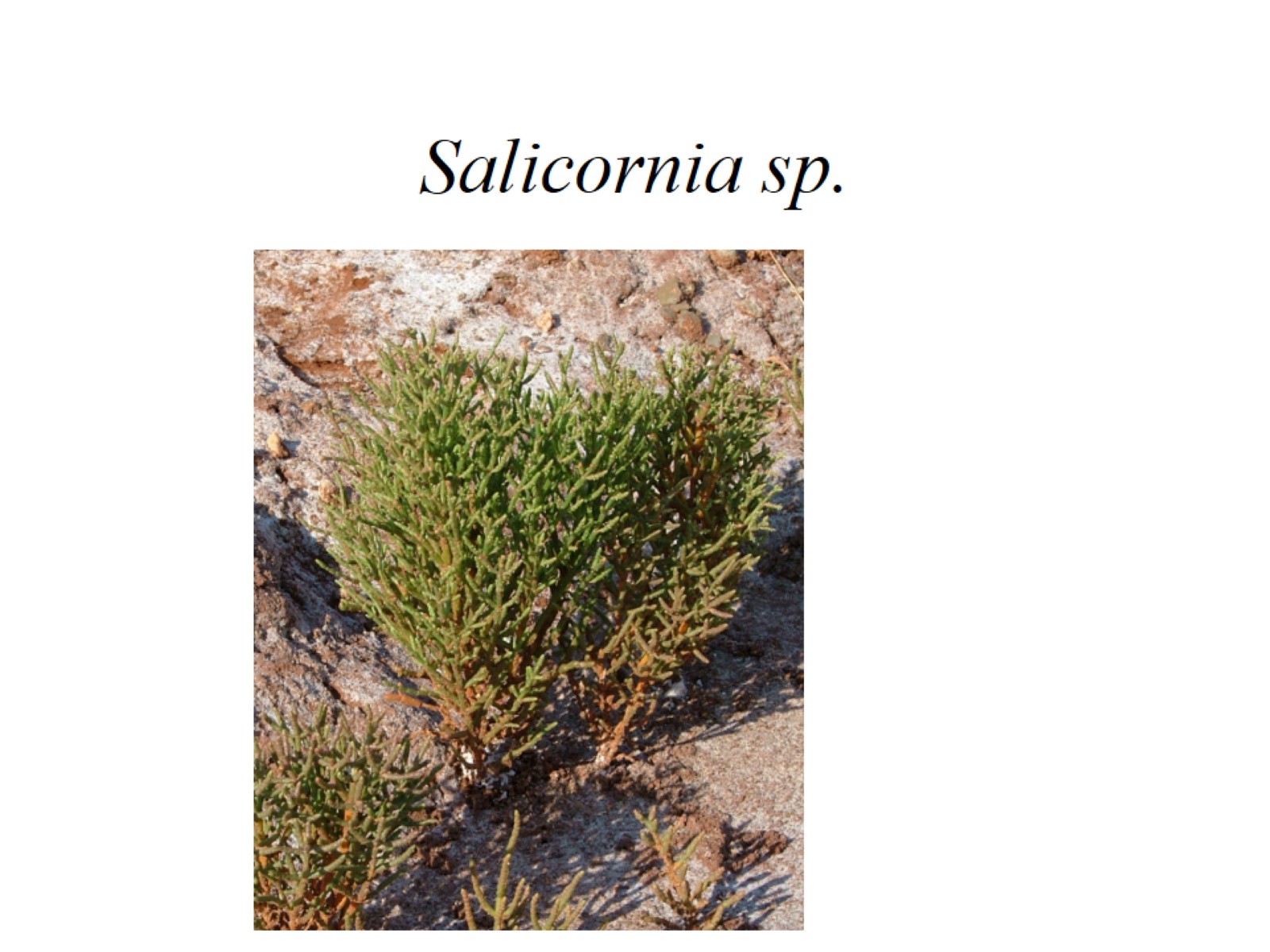 Salicornia sp.
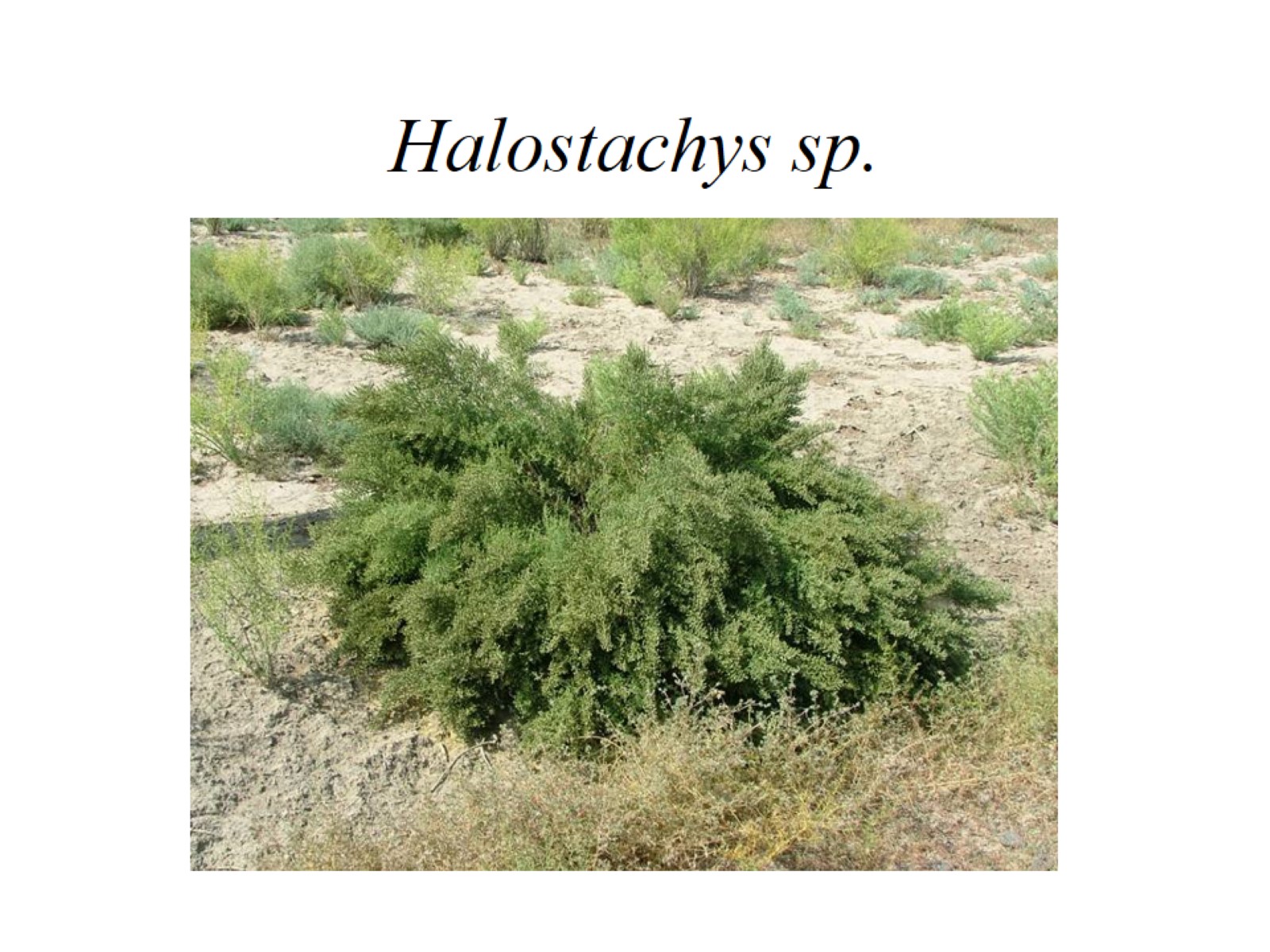 Halostachys sp.
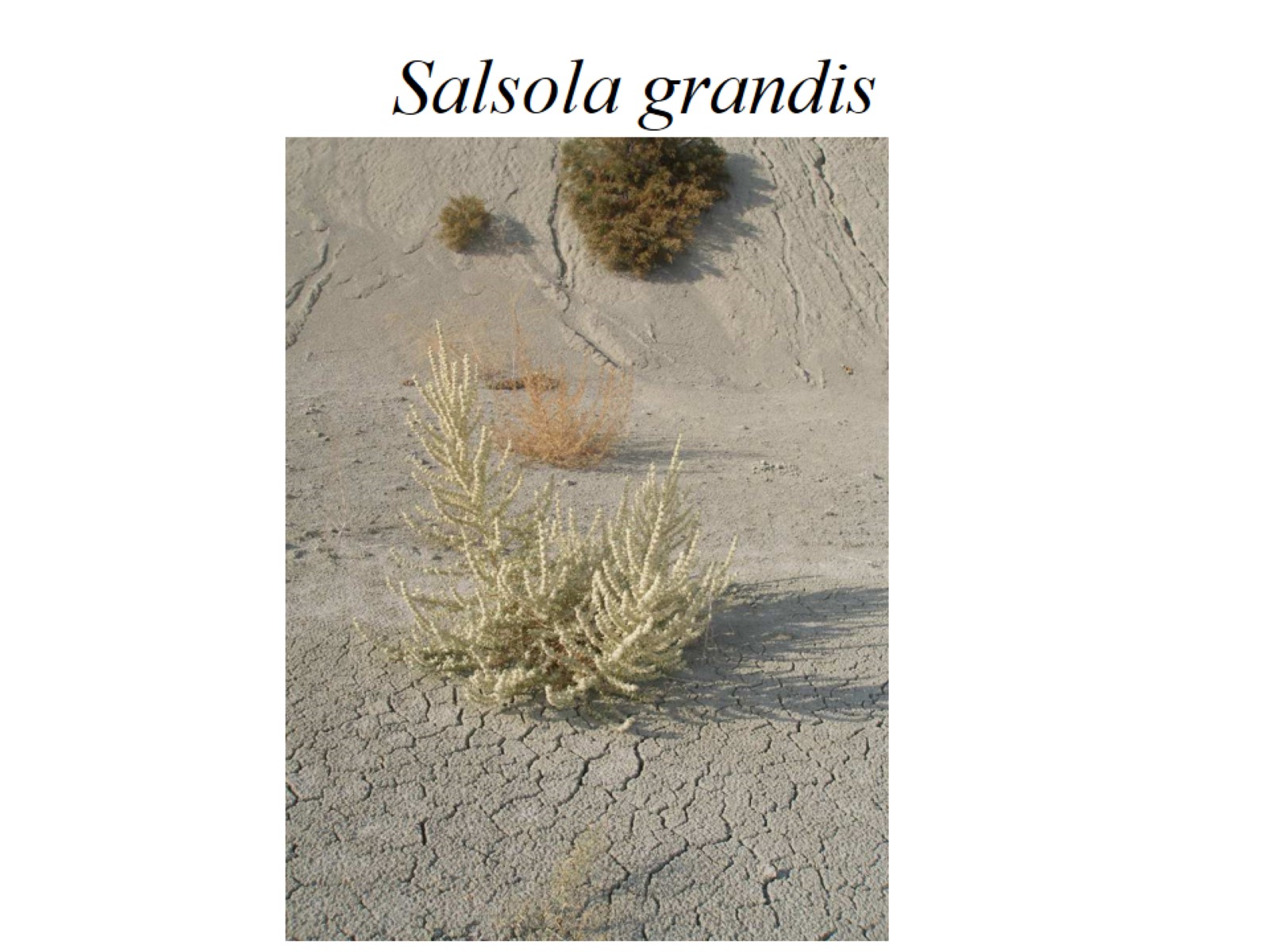 Salsola grandis
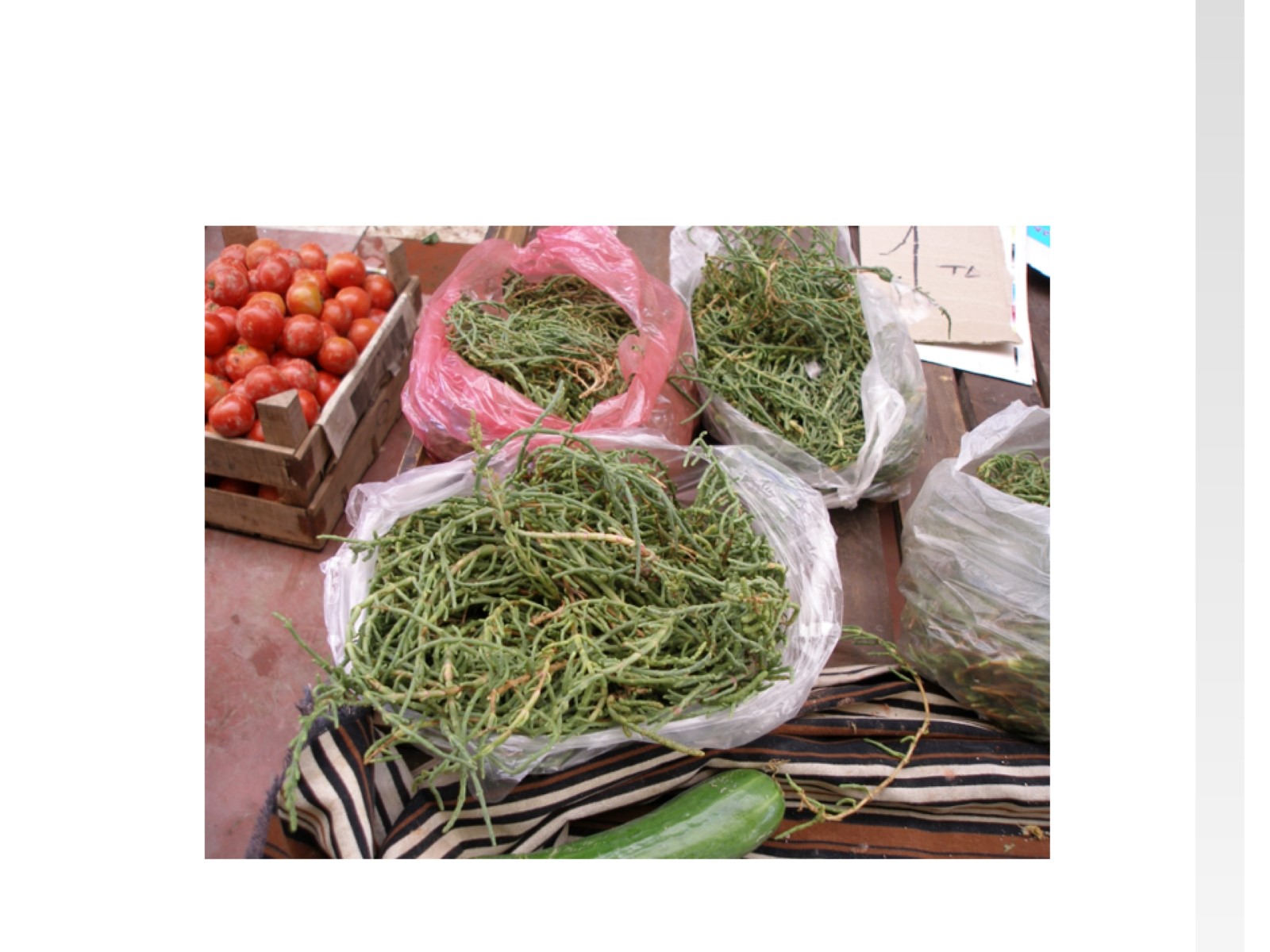 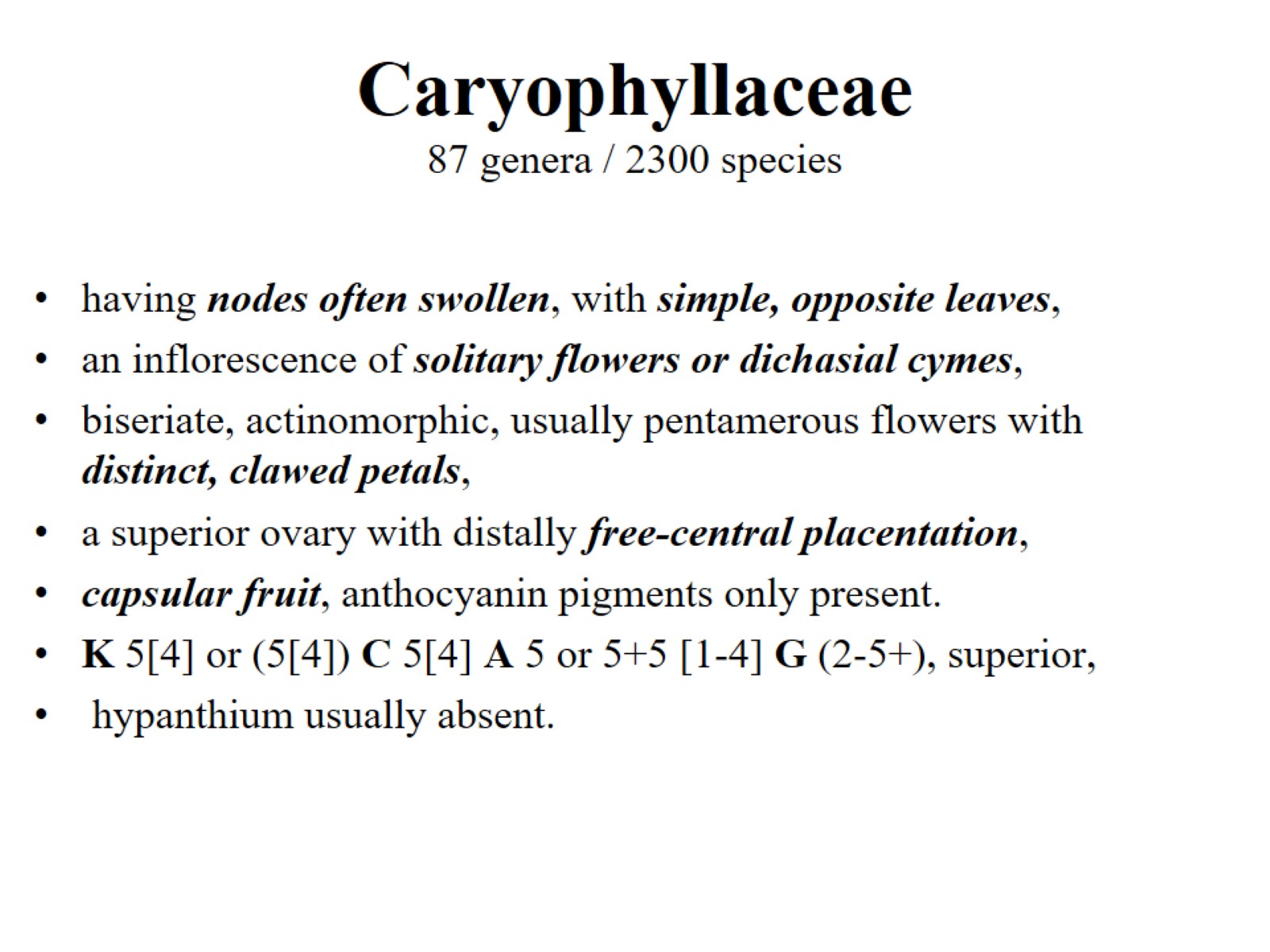 Caryophyllaceae 87 genera / 2300 species
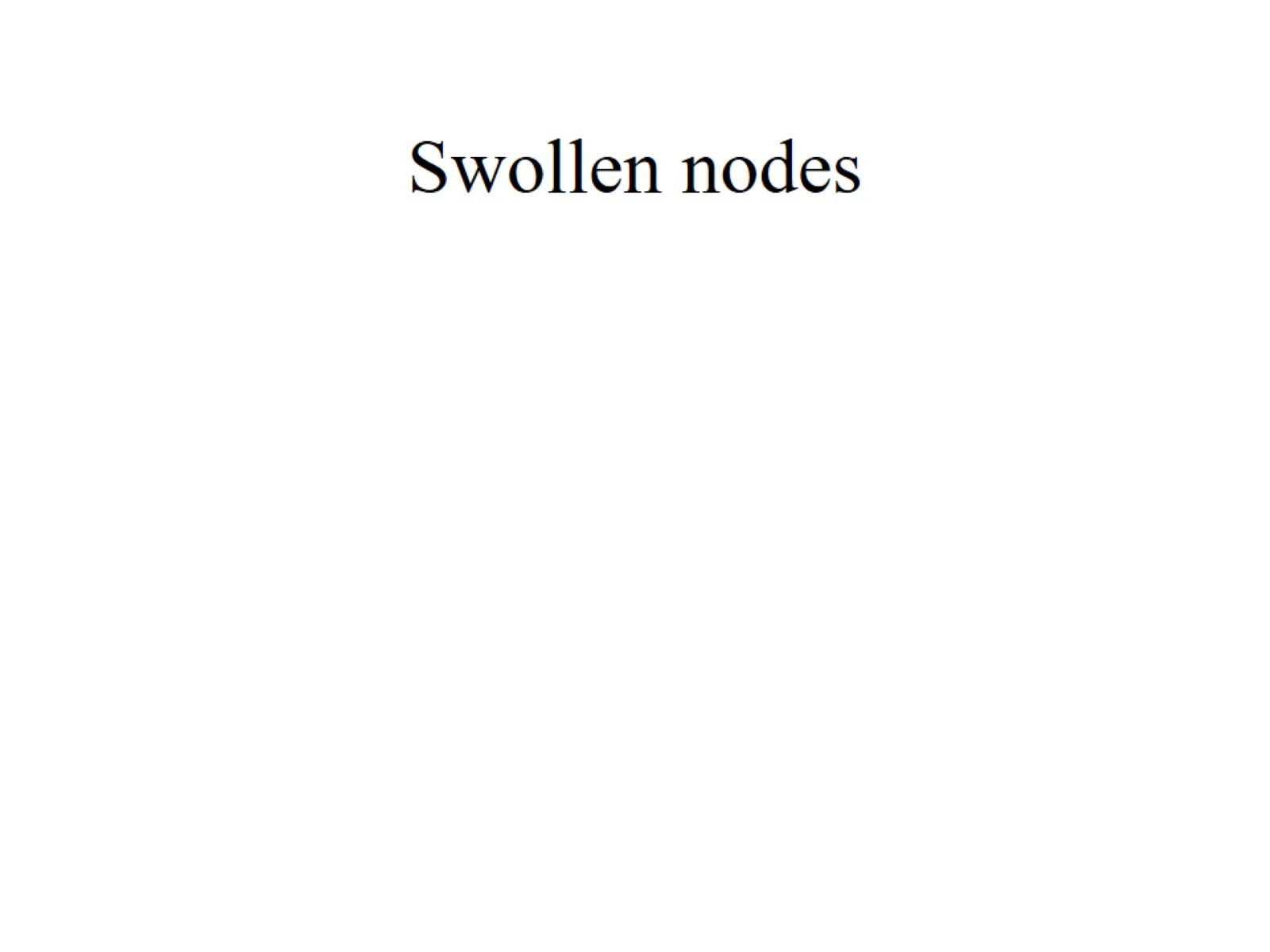 Swollen nodes
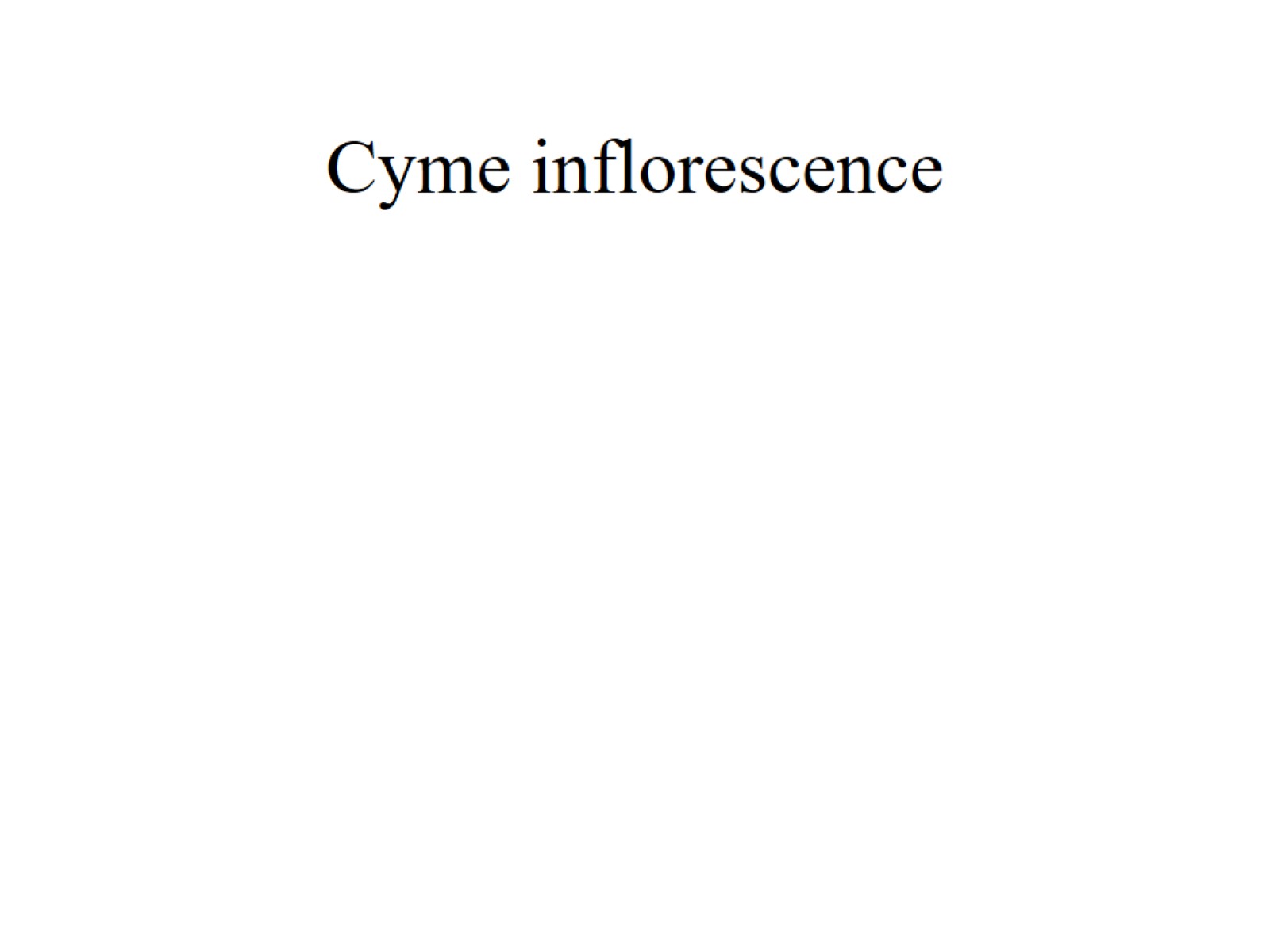 Cyme inflorescence
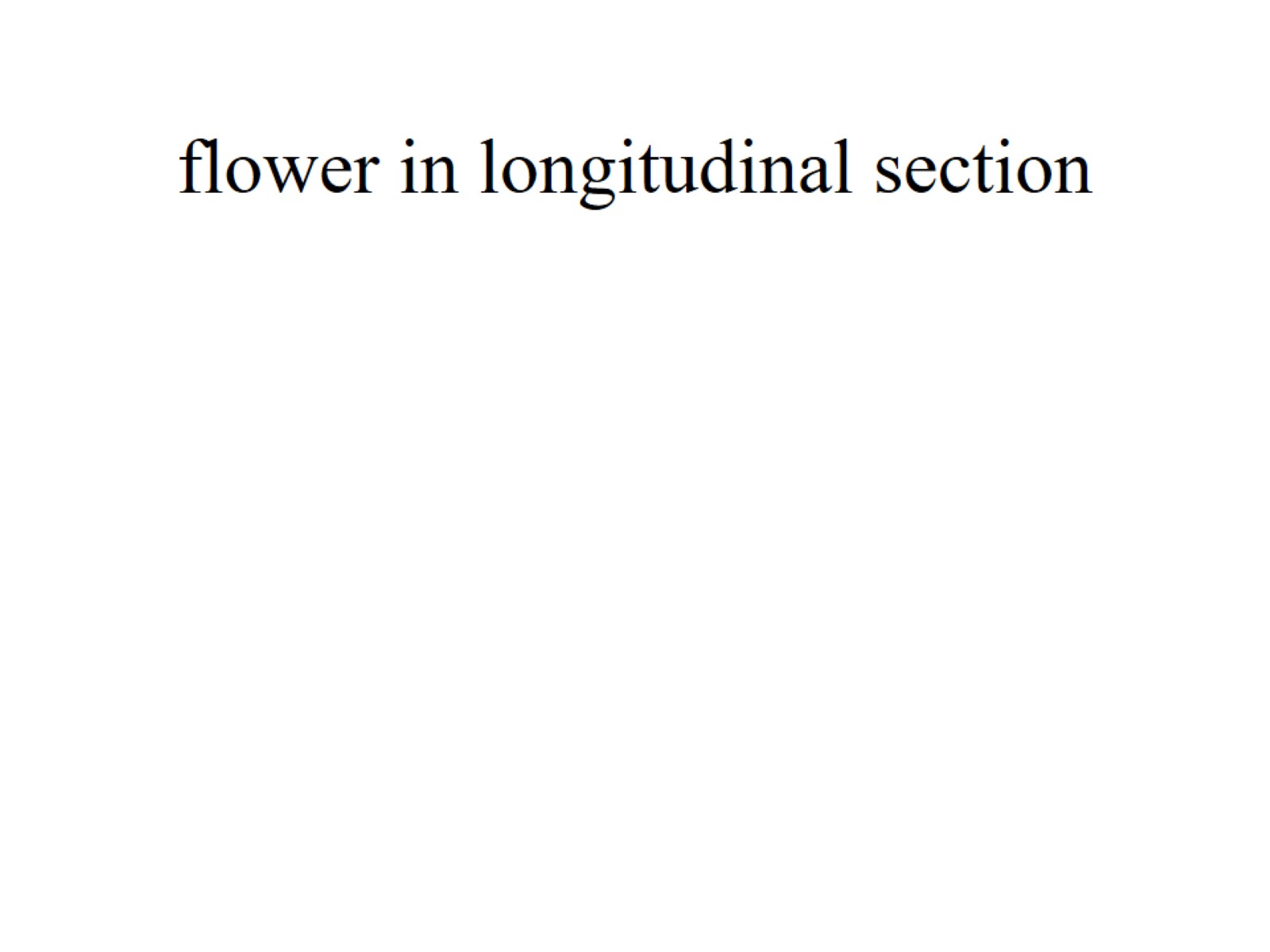 flower in longitudinal section
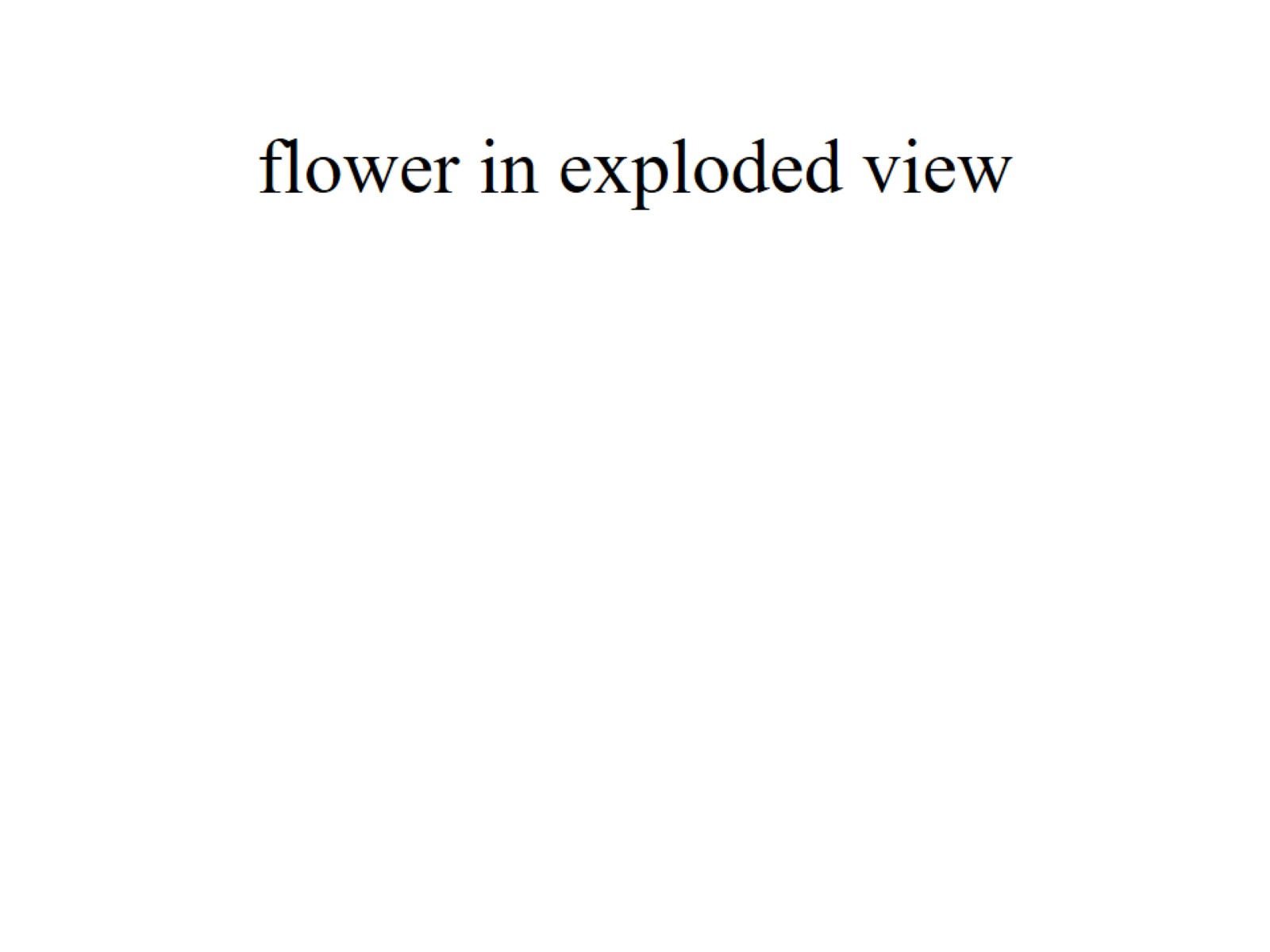 flower in exploded view
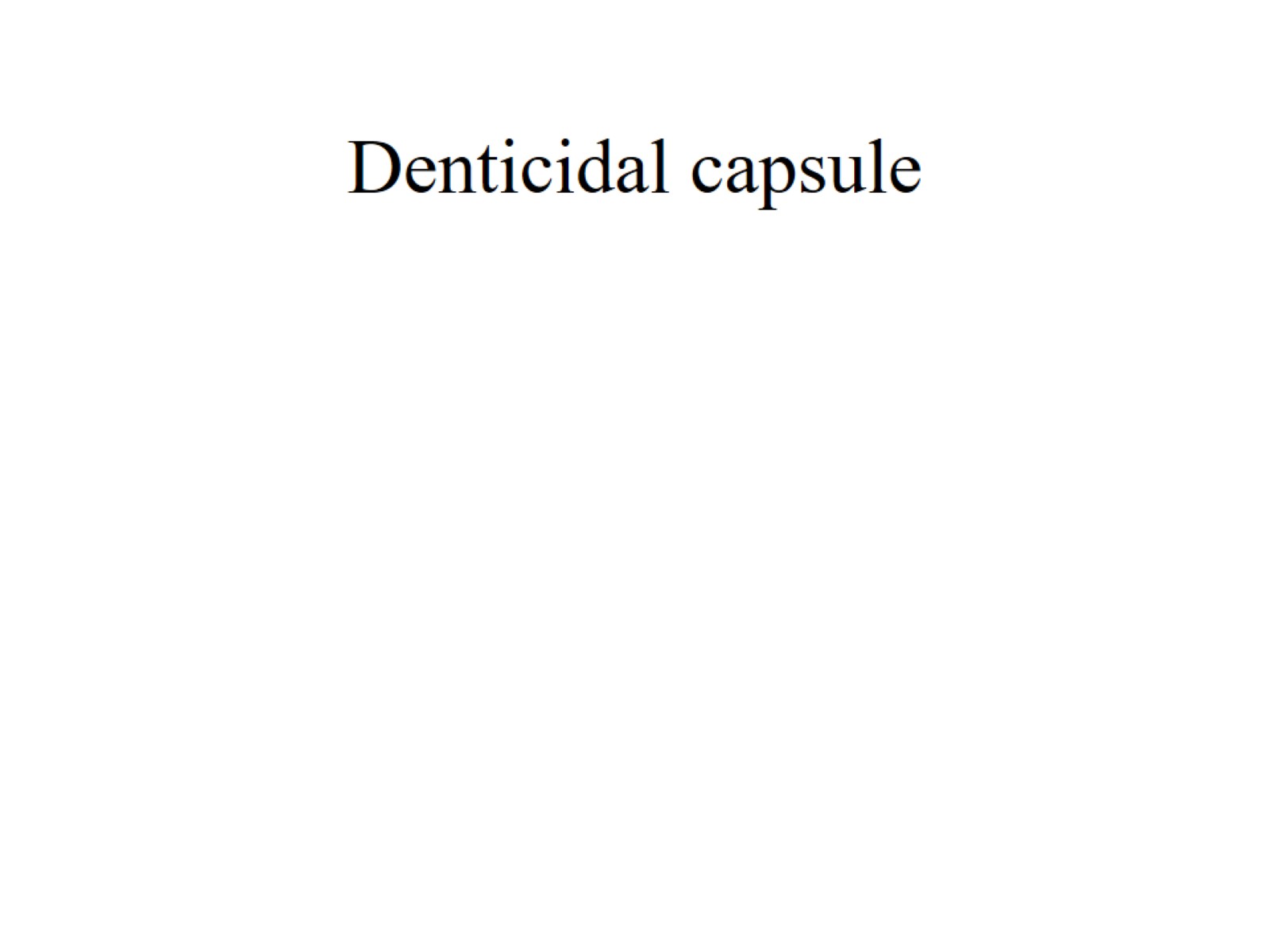 Denticidal capsule
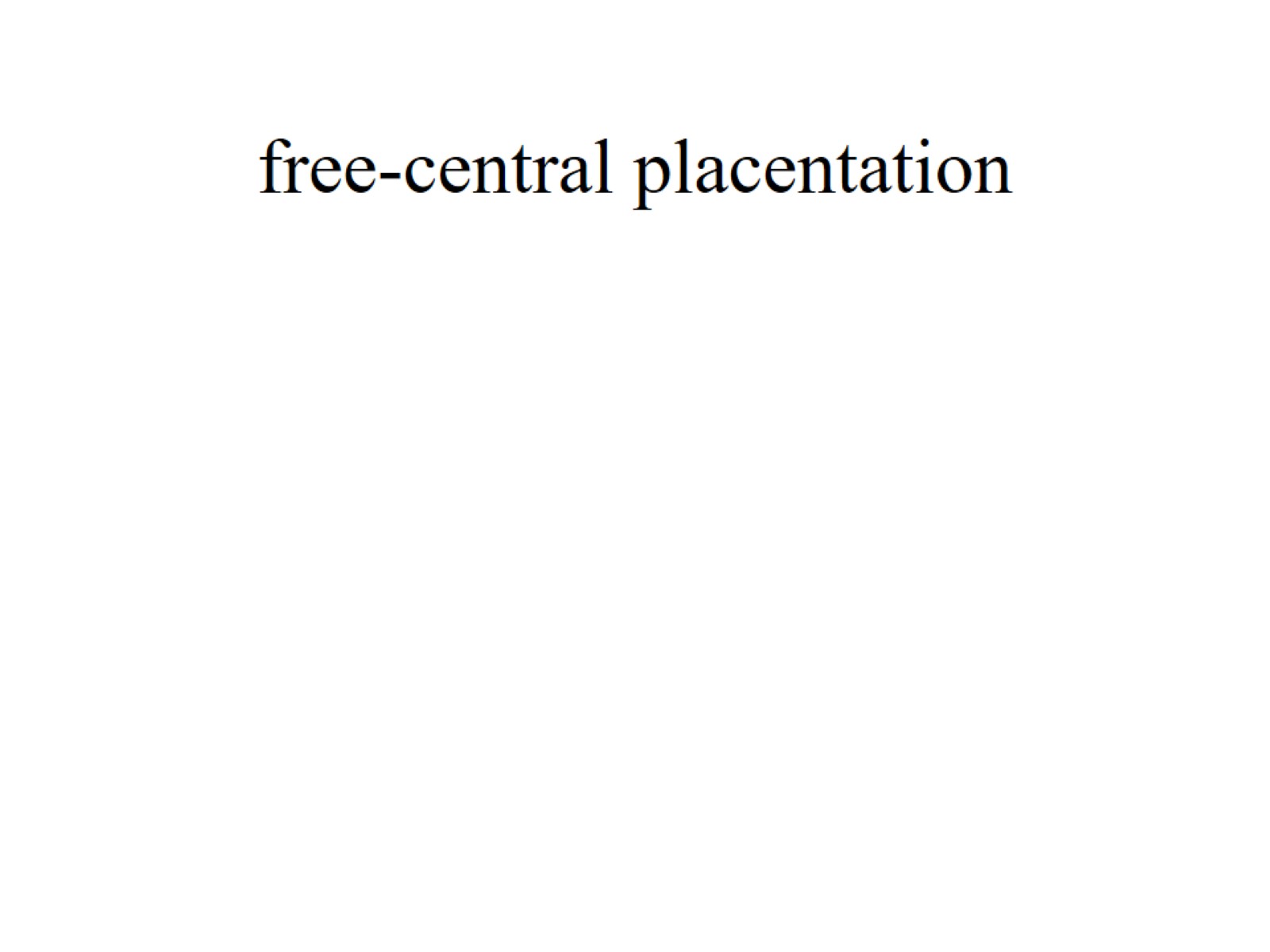 free-central placentation
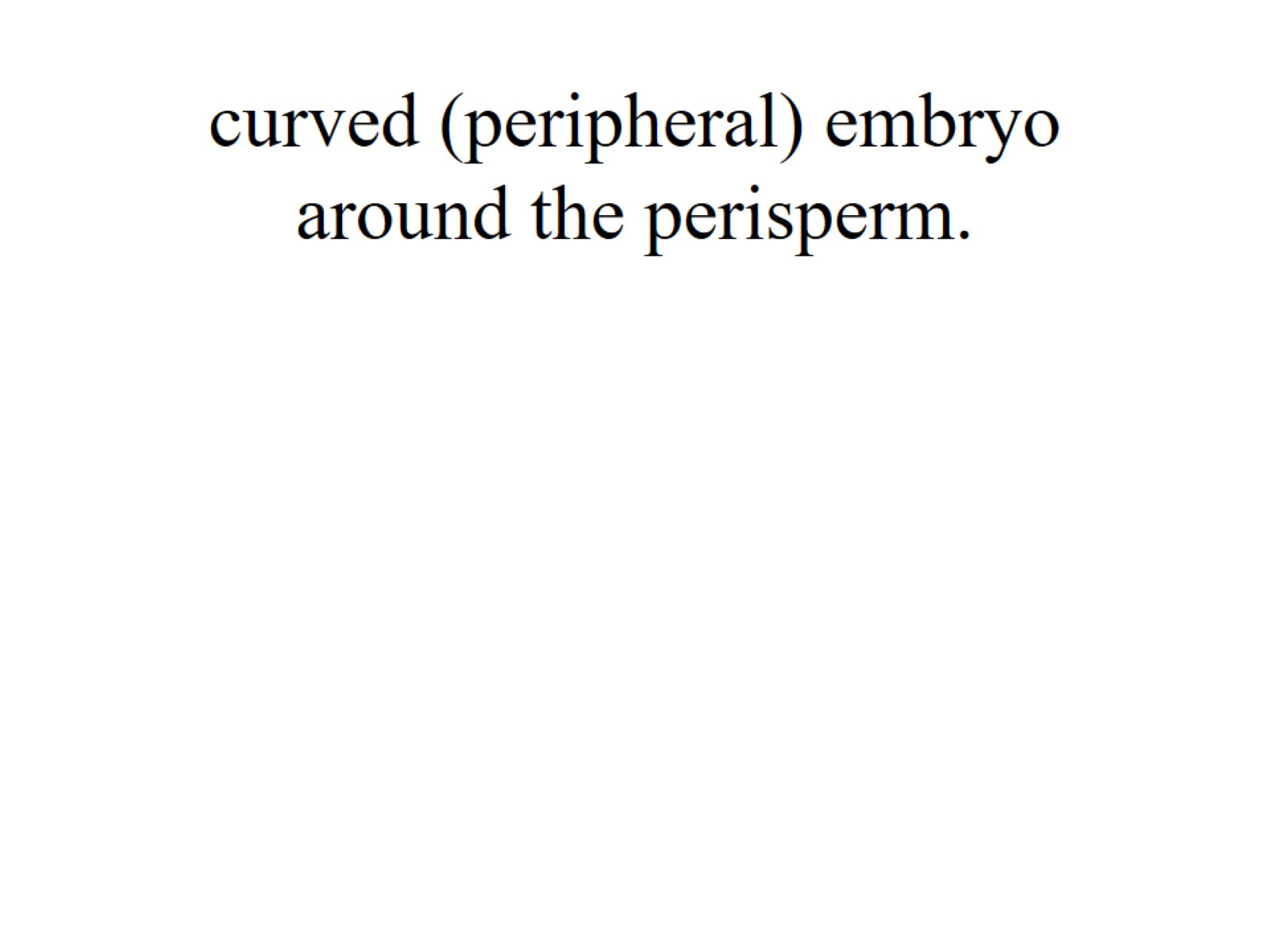 curved (peripheral) embryo around the perisperm.
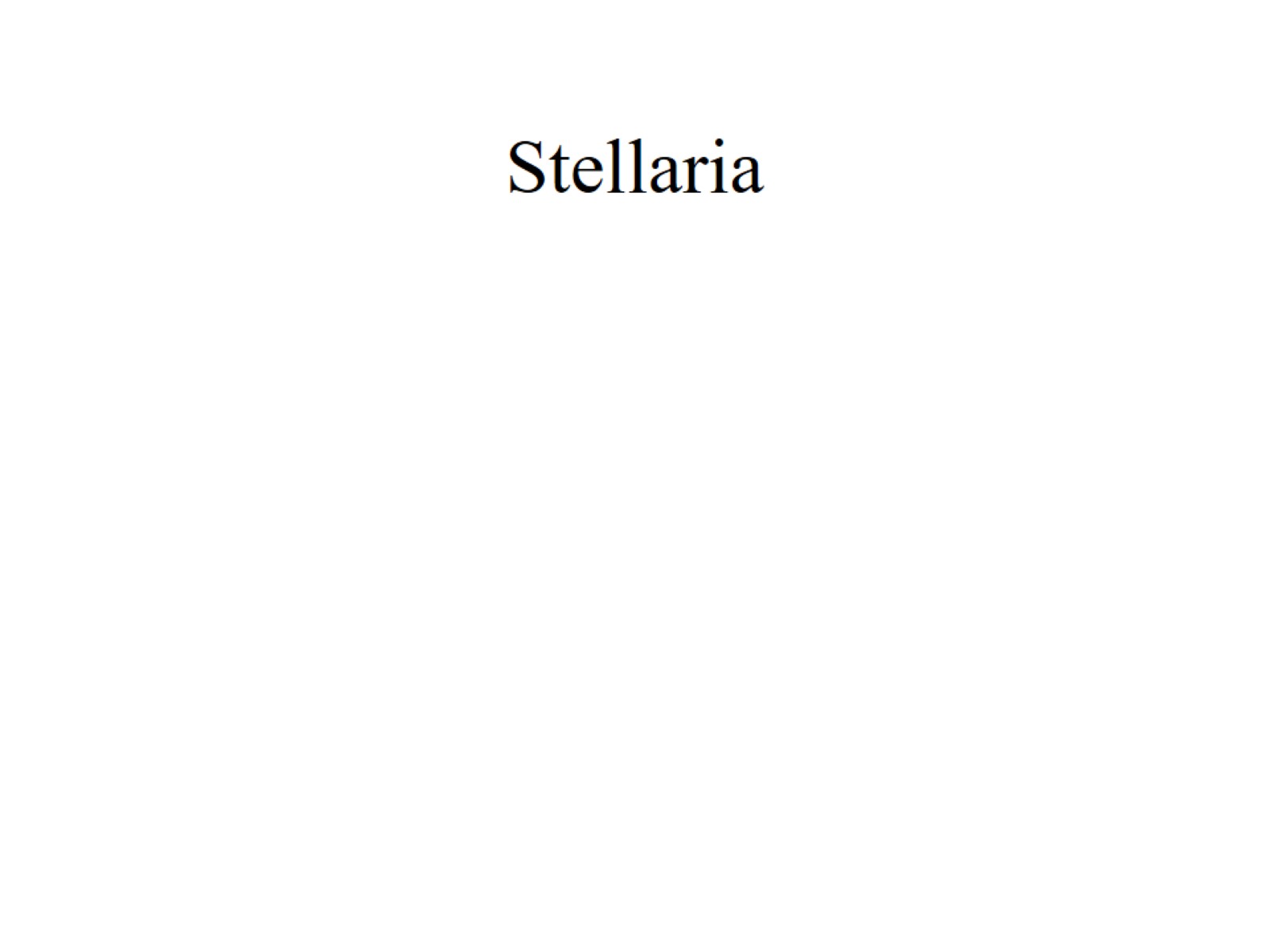 Stellaria
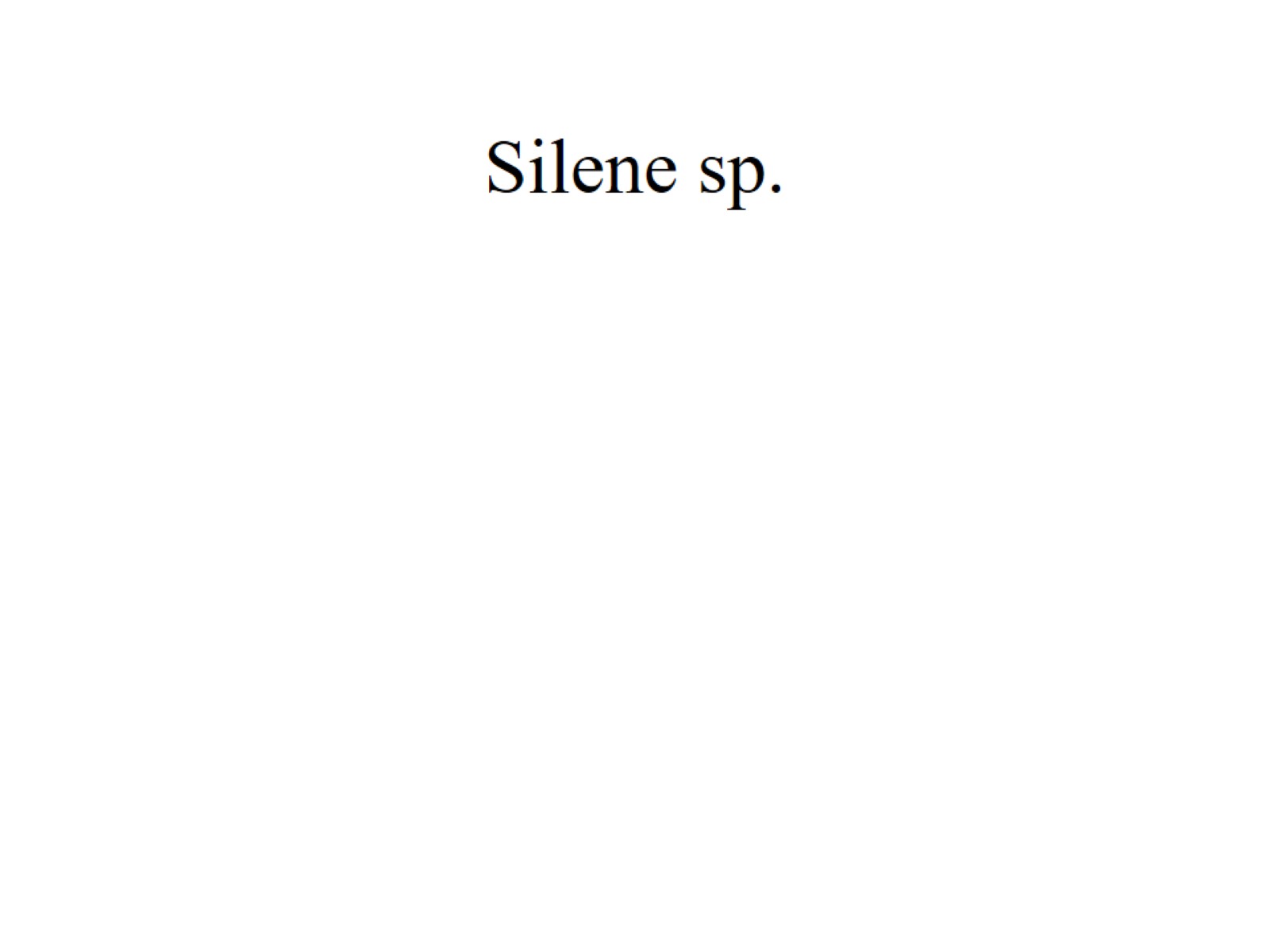 Silene sp.
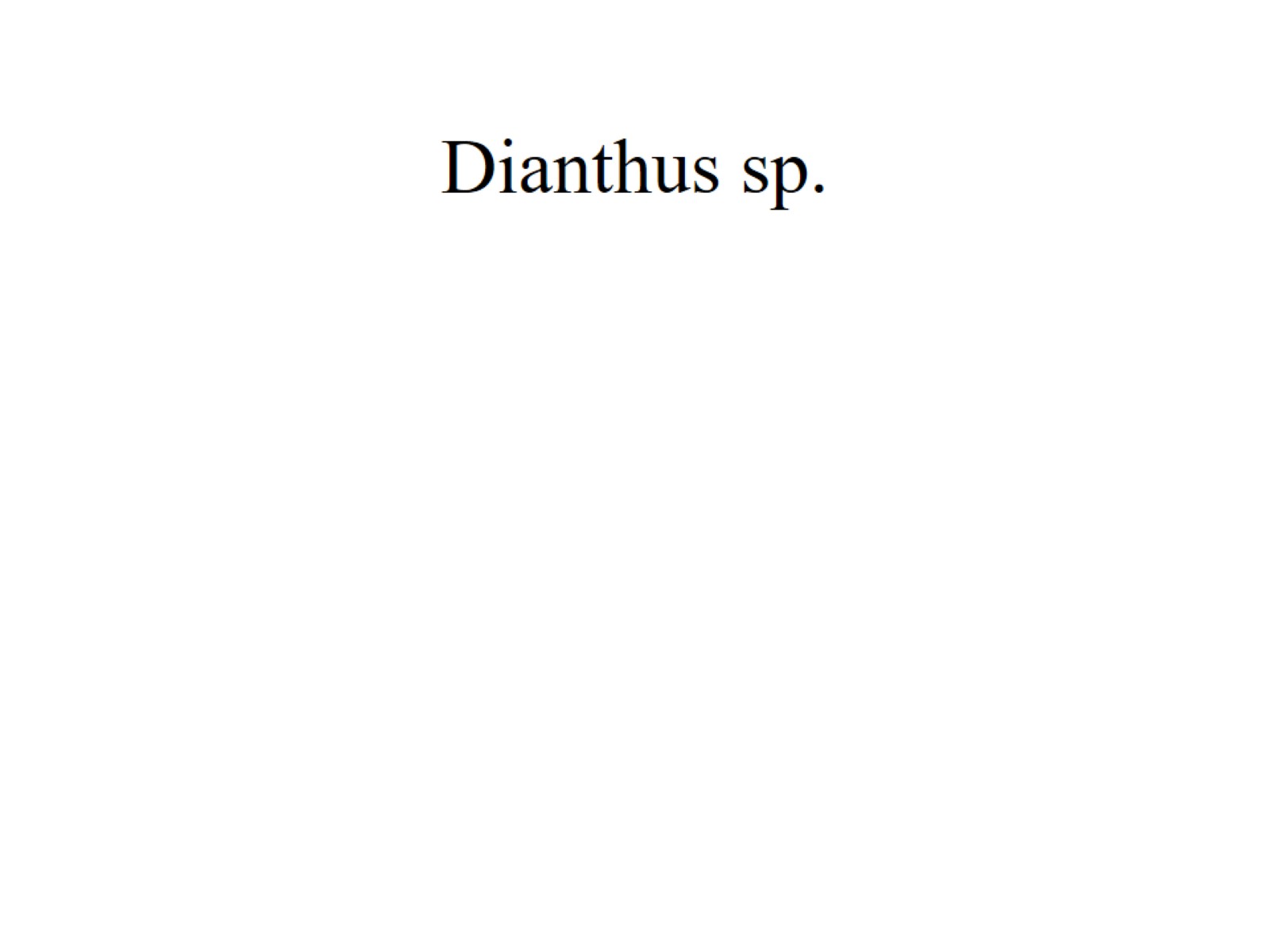 Dianthus sp.
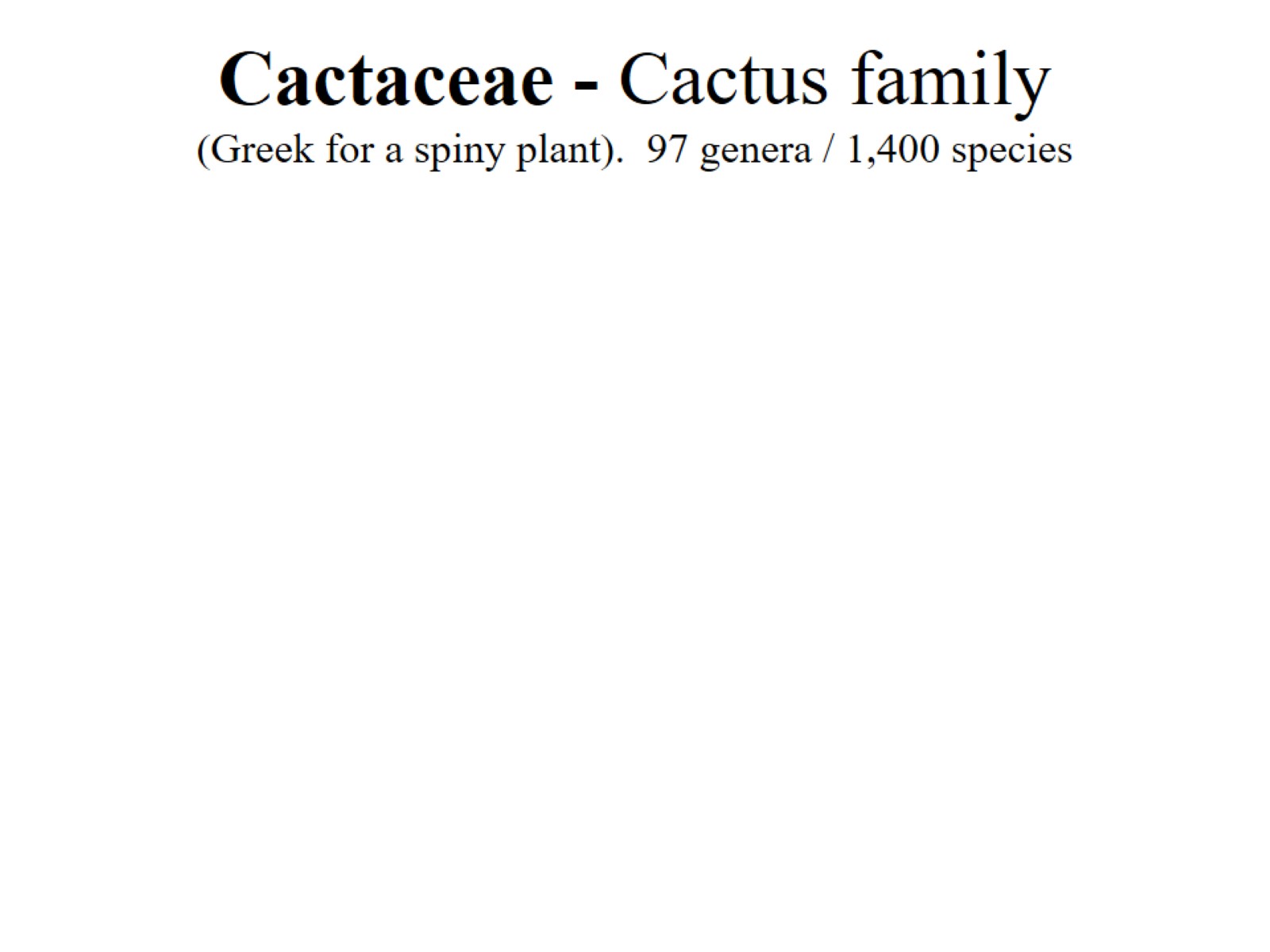 Cactaceae - Cactus family (Greek for a spiny plant).  97 genera / 1,400 species
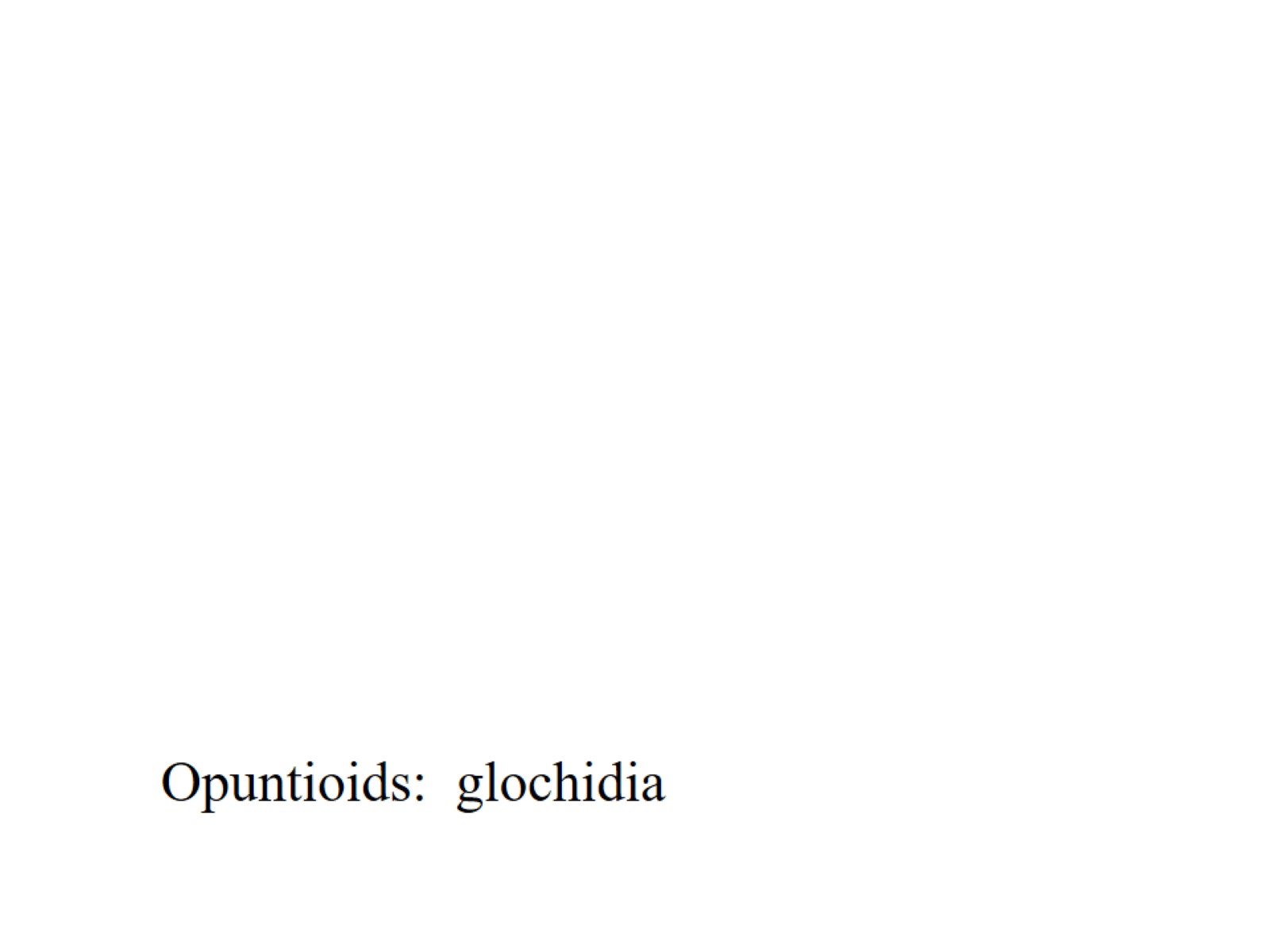